Meb e-posta
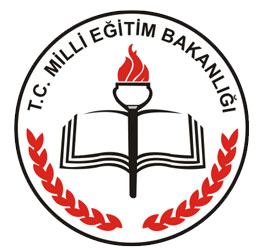 E-POSTA KULLANIMI
Resmi e-posta iş ve işlemleri
@ m e b . k 1 2 . t r
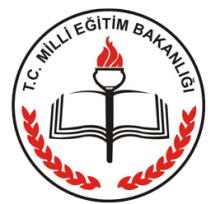 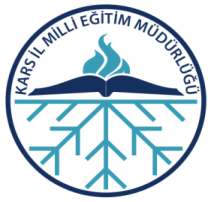 MEB E-Posta İş ve İşlemleri
İçerik………………………………….:
 @meb.k12.tr E-Postaların Özellikleri
   E-Postalara Ulaşma Yöntemleri
   Web Tabanlı E-Posta Yönetimi
   Microsoft Outlook ile E-Posta Yönetimi
   Yeni E-Posta Gönderme
   E-Postaya Dosya/Belge Ekleme
   Gelen E-Postaları Yanıtlama ve Silme
2
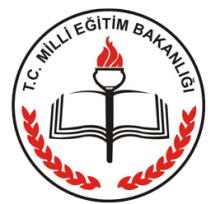 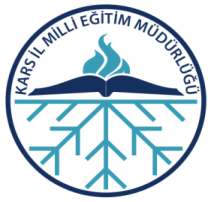 MEB E-Posta İş ve İşlemleri
İçerik………………………………….:

   Resmi Yazışma Kuralı ve İmza
   Sık Karşılaşılan Sorunlar ve Çözümleri
   Sorunlar ile İlgili İletişim Bilgileri
3
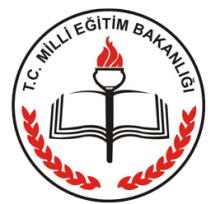 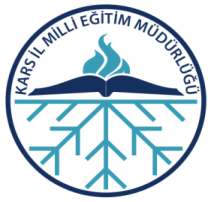 MEB E-Posta İş ve İşlemleri
@meb.k12.tr
E-Postalarının Özellikleri
4
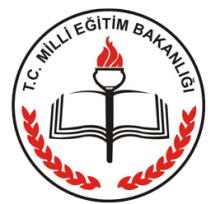 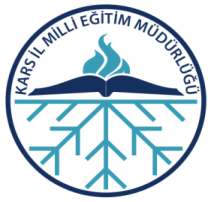 MEB E-Posta Özellikleri
Kurumlar arası resmi yazışmalar ve iletişim işlemleri için okullarımıza “@meb.k12.tr” adresli e-postalar tahsis edilmiştir.


  “@meb.k12.tr” adresli e-posta sisteminde POP3 ve SMTP hizmeti sayesinde MS Outlook, Outlook Express  ve Windows Live Mail programıyla  kullanabilirsiniz.


 Web tabanlı e-posta arayüzü kullanarak da posta gönderebilirsiniz.
5
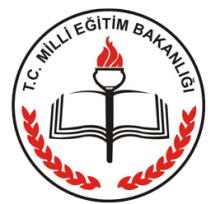 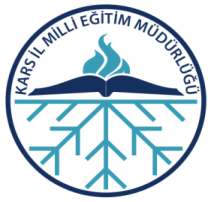 MEB E-Posta Özellikleri
Aynı anda e-posta gönderebileceğiniz en fazla kişi sayısı 150'dir. Daha fazla alıcı seçmeyiniz.

E-Posta katanız 100 MB dır

Bir e-posta ile gönderebileceğiniz e-posta büyüklüğü maksimum 5MB olmalıdır.

Outlook'un özelliğinden dolayı bu kotadan dolayı sorun yaşamamak için 5 MB‘tan daha büyük dosya göndermeyin.
6
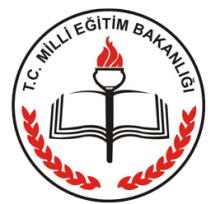 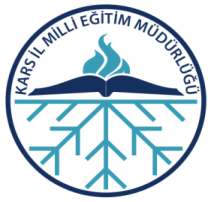 MEB E-Posta Özellikleri
İl Milli Eğitim Müdürlüğümüz ile bağlı kurumlar e-posta iletişimlerinde  okullarına tahsis edilen kurumkodu@meb.k12.tr   adresli e-postalarını kullanacaklardır. 

Daha önce hiç  @meb.k12.tr  e-posta adresi almamış olan okullar e-posta adreslerini ve şifrelerini  resmi yazıyla talep ederek, İl Milli Eğitim Müdürlüğü “Bilgi ve İşlem Şubesi”nden    teslim alacaklardır.
7
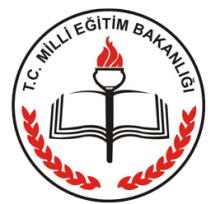 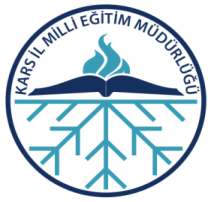 MEB E-Posta Özellikleri
Şifre teslim işlemlerinden sonra kurumların e-posta adreslerini aktif olarak kullanmaları gerekmektedir.

@meb.k12.tr üzerinden gönderilen ve alınan tüm postalar resmi niteliktedir.

E-posta adres ve şifrelerini teslim almayan kurumların  e-posta adreslerinde e–postalar  birikmiş durumdadır.
8
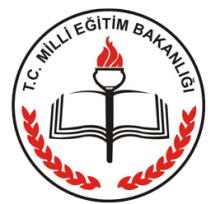 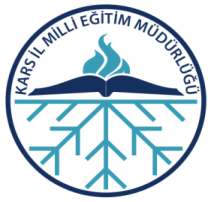 MEB E-Posta Özellikleri
Kotası dolan kurumlarımızın mevcut mesajlarını silerek posta kutularını kullanılır hale getirmeleri gerekmektedir.

Şifreleri ile giriş sorunları yaşayan kurumlar yeni şifre talebi için İl Milli Eğitim Müdürlüğü Bilgi ve İşlem Şubesi ile irtibat kuracaklardır.
9
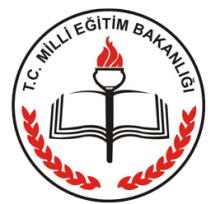 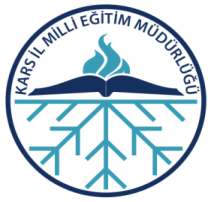 MEB E-Posta Özellikleri
Neden Kurum E-Postamı Kullanmalıyım ?

Milli Eğitim Bakanlığı ve Müdürlüğümüzün okul ve kurumlara duyuruları ve bakanlık kanalından gelen tüm resmi yazılar kurum eposta adresinize gönderilir. 

Günlük E-Posta takibi yapılmalıdır. 

Müdürlüğümüz tarafından E-Posta ile gönderilmiş duyuru ve yazılar, kurumlar tarafından alınmış kabul edilmekte ve       E-Posta kullanmamak mazeret sayılmamaktadır.
10
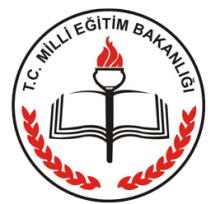 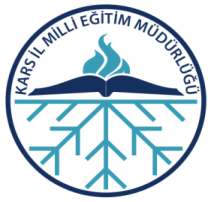 MEB E-Posta İş ve İşlemleri
@meb.k12.tr
E-Postaya Ulaşma Yöntemleri
11
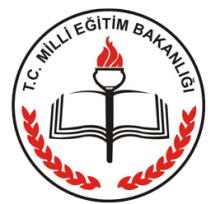 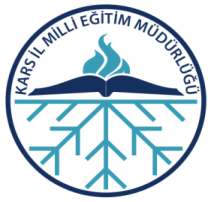 E-POSTALARA ULAŞMA YÖNTEMLERİ
Kurumunuza gönderilen e-postaları aşağıdaki araçların herhangi biriyle takip edebilirsiniz.

Web tarayıcı ile web tabanlı e-posta (posta.meb.k12.tr)
Outlook Express ile 
Microsoft Outlook ile (Tavsiye Ediyoruz)
Diğer e-posta programları ile

 Windows Live Mail
 Mozilla Thunderbird
 Mozilla Mail
 Eudora 
 Incredimail 
 Lotus Notes 
 Netscape Messenger
12
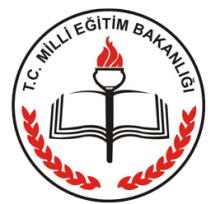 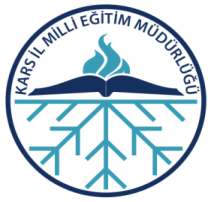 MEB E-Posta İş ve İşlemleri
Web Tabanlı E-Posta
(posta.meb.k12.tr)
13
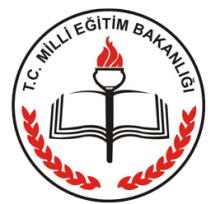 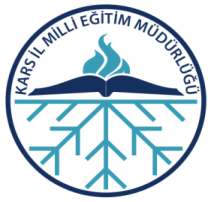 Web Tabanlı E-posta
Okulunuz adına açılmış olan e- posta hesabınızdaki e-postaları Web tarayıcı programları ile(Internet Explorer, Firefox, vb.) görüntüleyebilirsiniz.

 E- posta hesabınızın şifresini web tabanlı e-posta hizmeti aracılığı ile değiştirebilirsiniz.


Bu hizmetler için kullanacağınız web adresi : 

http://posta.meb.k12.tr
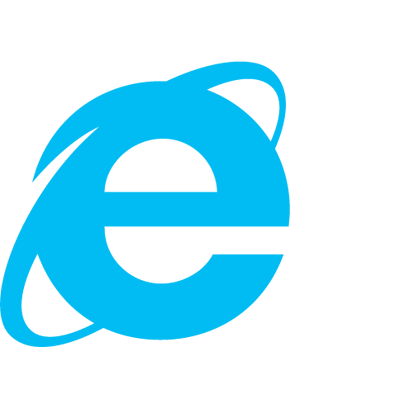 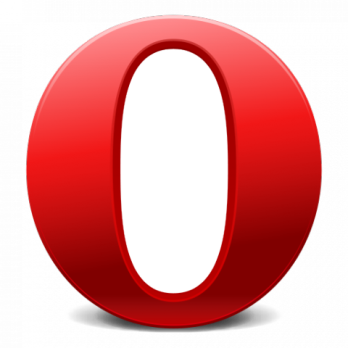 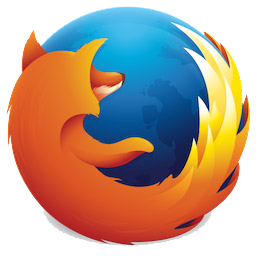 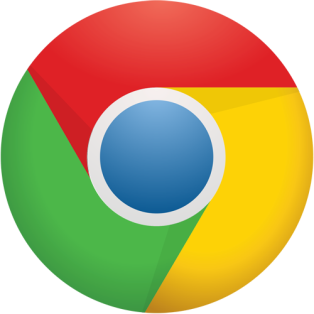 14
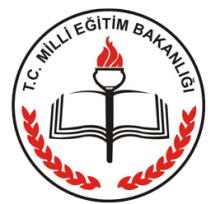 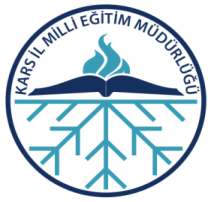 Web Tabanlı E-postaya Giriş
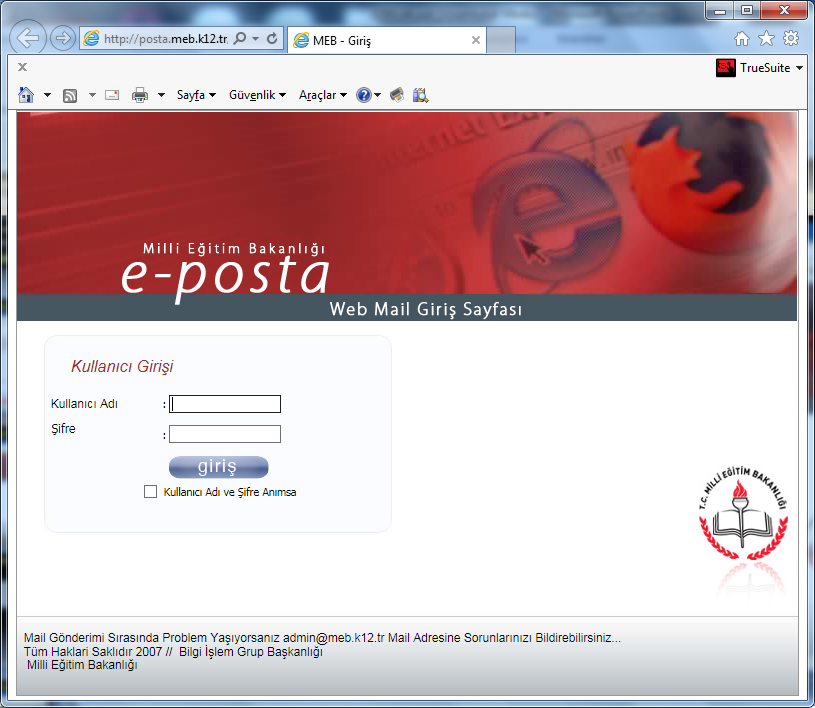 Adres Satırı
15
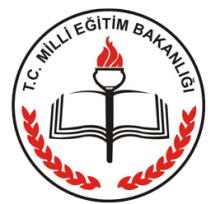 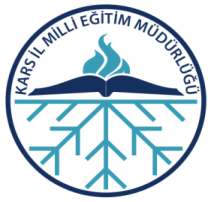 Web Tabanlı E-postaya Giriş
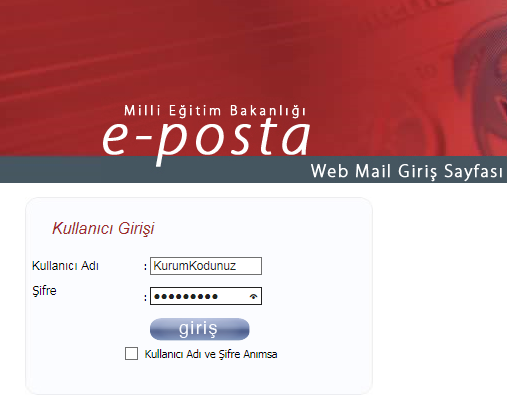 Kurum Kodu ve E-Posta şifremizi yazarak Web Tabanlı E-Posta’ya giriş yapabiliriz
16
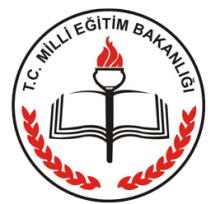 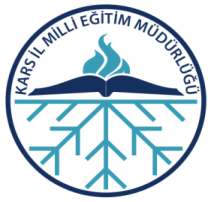 Web Tabanlı E-postaya Giriş
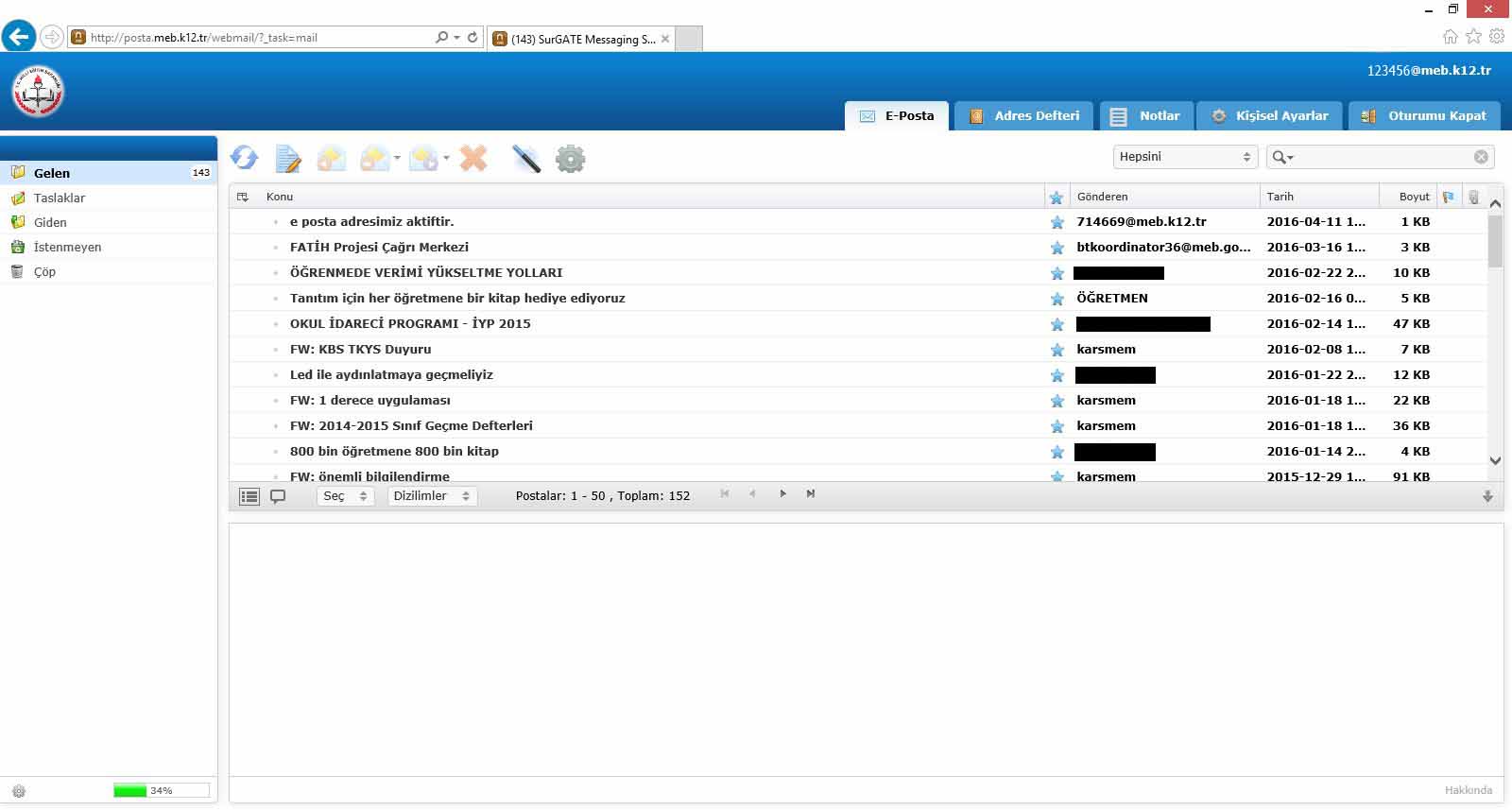 Gelen Giden ve diğer postaların görüldüğü Web Tabanlı E-Posta Sistemi bu şekilde açılıyor…
17
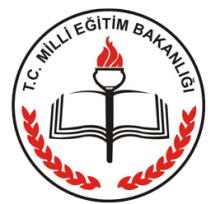 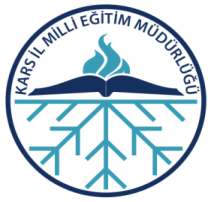 Web Tabanlı E-postaya Giriş
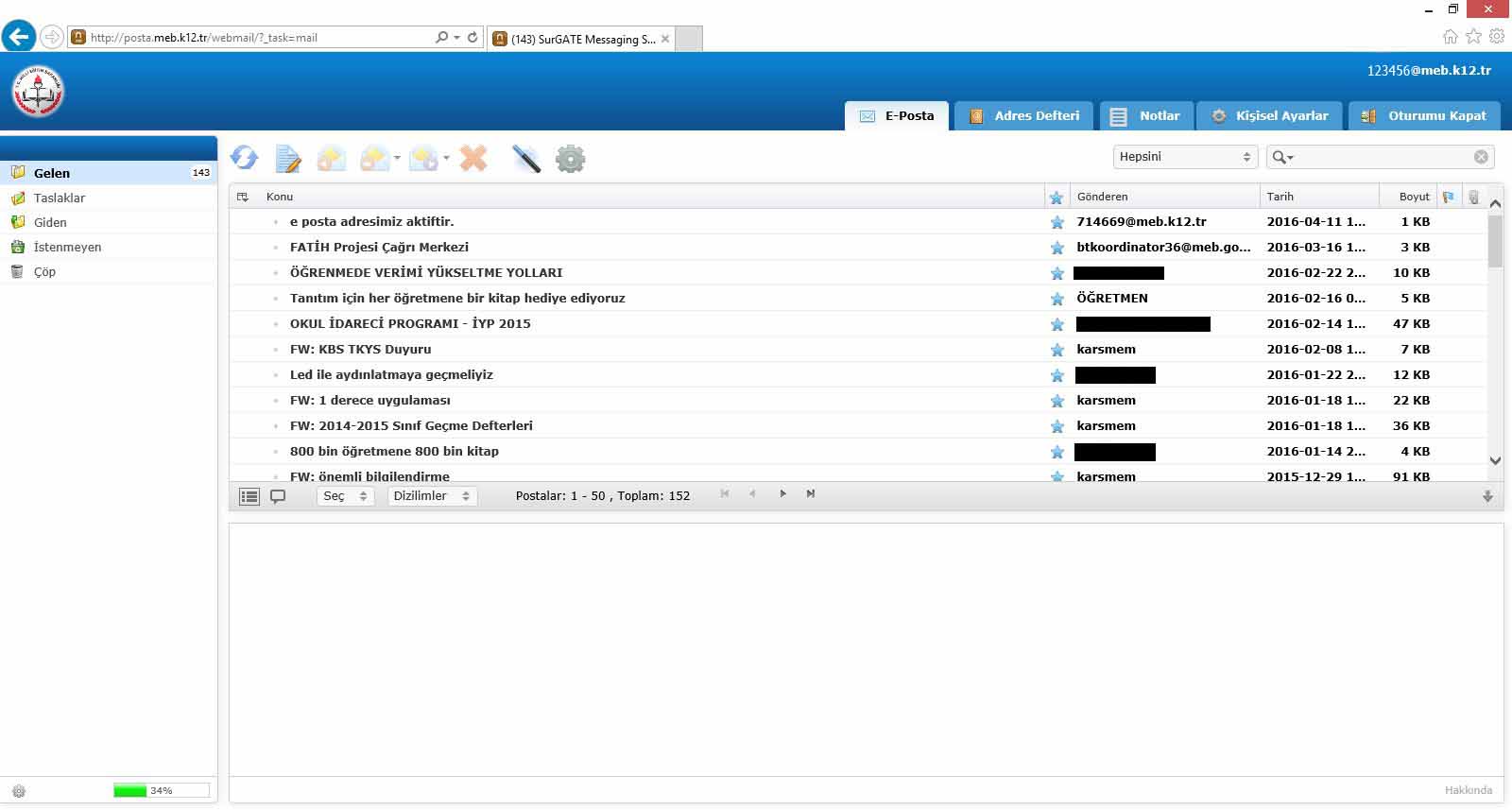 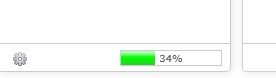 Posta Kotamızın Göstergesi, %50 nin üzerine çıktığı andan itibaren sistem hata vermeye başlıyor
18
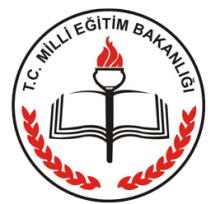 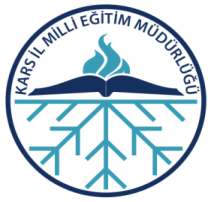 MEB E-Posta Hata Uyarısı
En yaygın hatalardan birisi
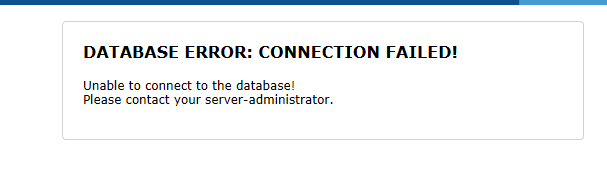 Bu hatayı posta alırken veya gönderirken verebiliyor. Ve bazen hata verdiği halde postayı gönderiyor fakat posta gönderildi uyarısı alınamadığı için gönderilmediği zannediliyor.
19
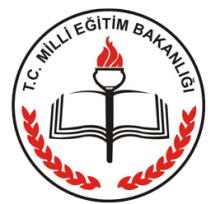 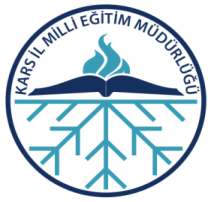 MEB E-Posta İş ve İşlemleri
Microsoft OfficeOutlook 2007 Programına E-Posta Hesabı Ekleme
20
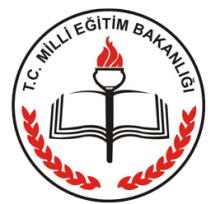 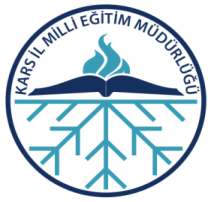 M.Office Outlook’a Hesap Ekleme
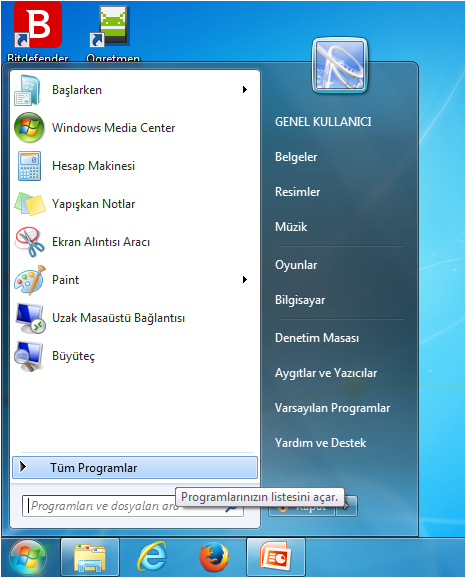 Microsoft Office Outlook 2007 programını çalıştırmak için;
Başlat Menüsüne tıklanır
Ve
Açılan bölümden 
“Tüm Programlar”
seçilir
21
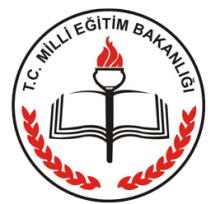 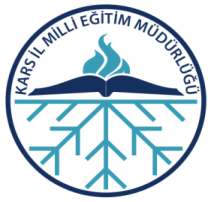 M.Office Outlook’a Hesap Ekleme
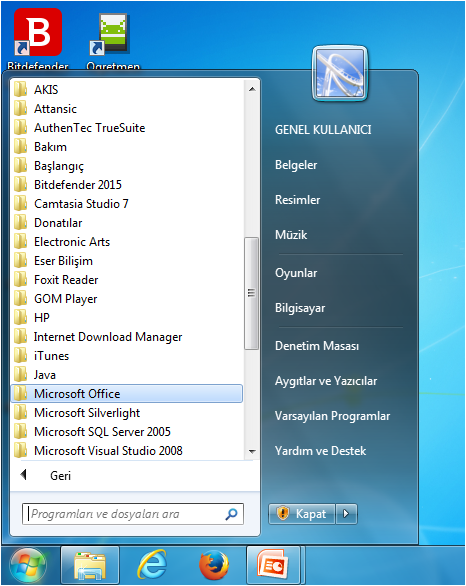 “Tüm Programlar”
Penceresinden 
“Microsoft Office” e tıklanır
22
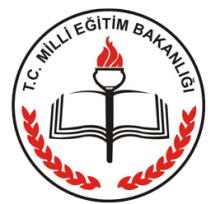 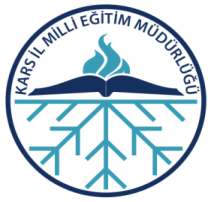 M.Office Outlook’a Hesap Ekleme
Açılan seçeneklerden
Microsoft Office Outlook 2007 ‘ye
Tıklanır.
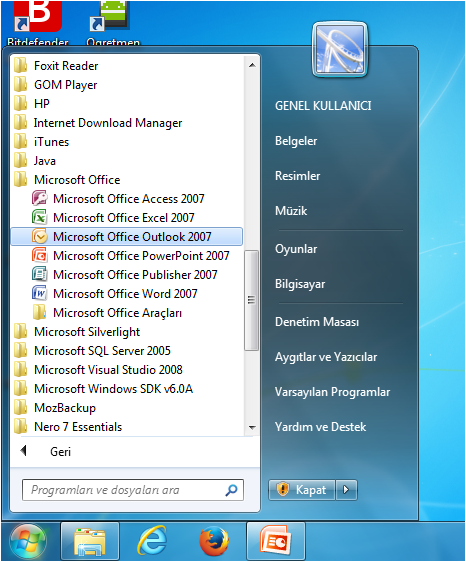 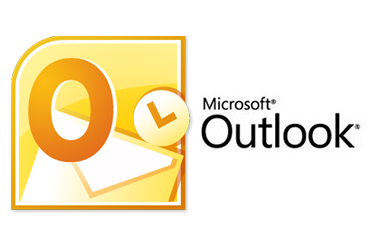 23
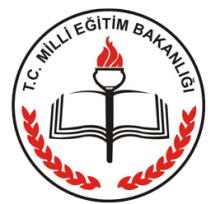 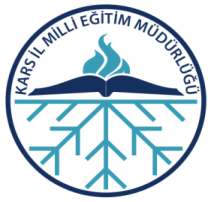 M.Office Outlook 2007 İlk Açılış
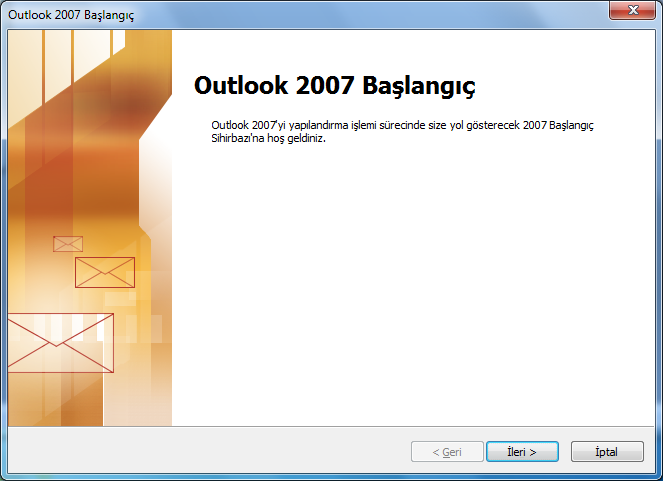 İleri Düğmesine Tıklıyoruz…
24
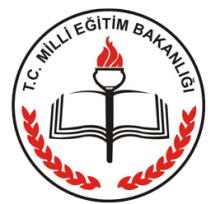 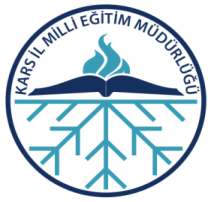 Outlook: E-Posta Hesap Kurulumu
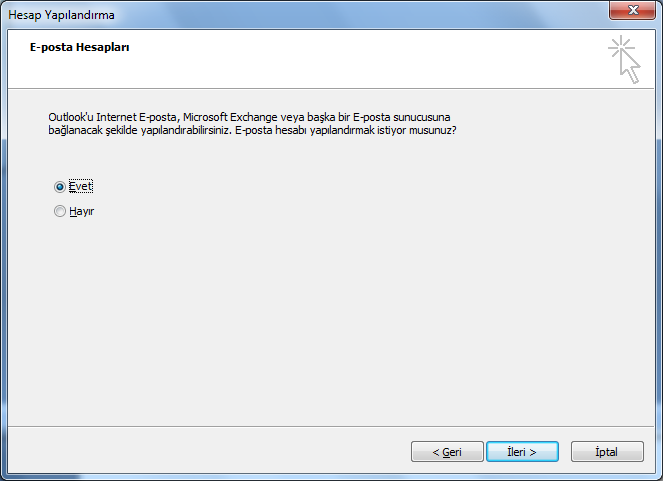 Evet Seçeneği Seçilir ve yine İleri Düğmesine tıklanır…
25
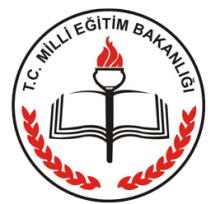 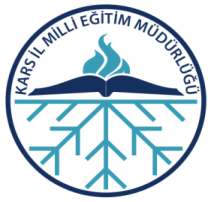 Outlook: E-Posta Hesap Kurulumu
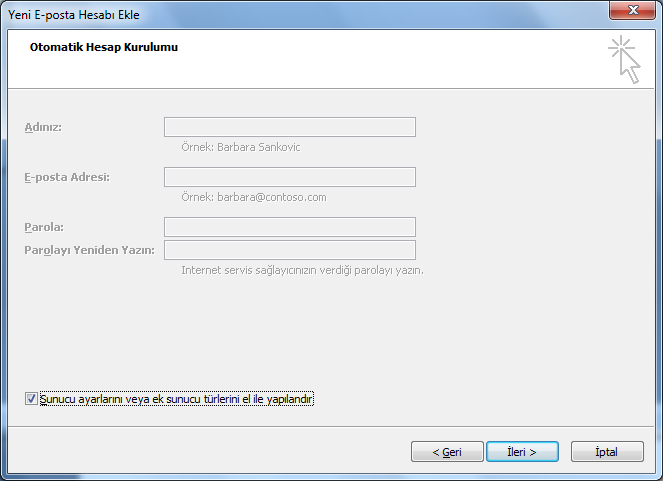 Sunucu Ayarlarını El ile yapılandır seçeneği seçilerek “İleri” düğmesine tıklanır….
1
2
26
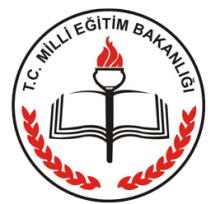 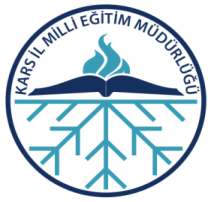 Outlook: E-Posta Hesap Kurulumu
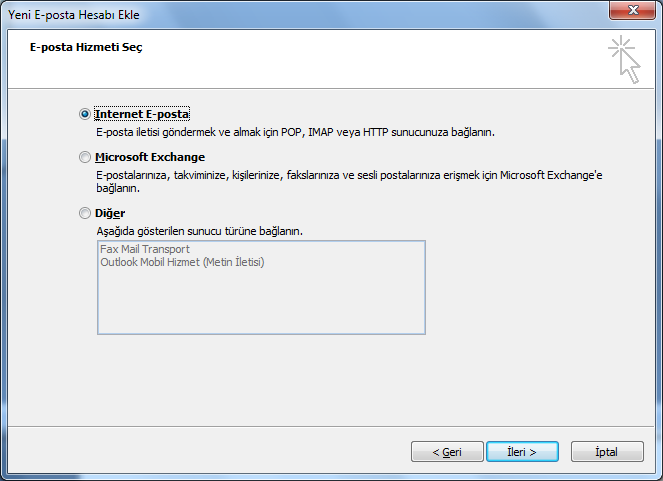 1
2
27
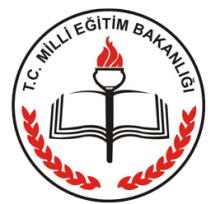 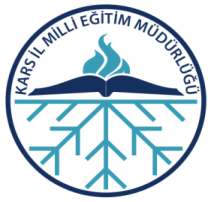 Outlook: E-Posta Hesap Kurulumu
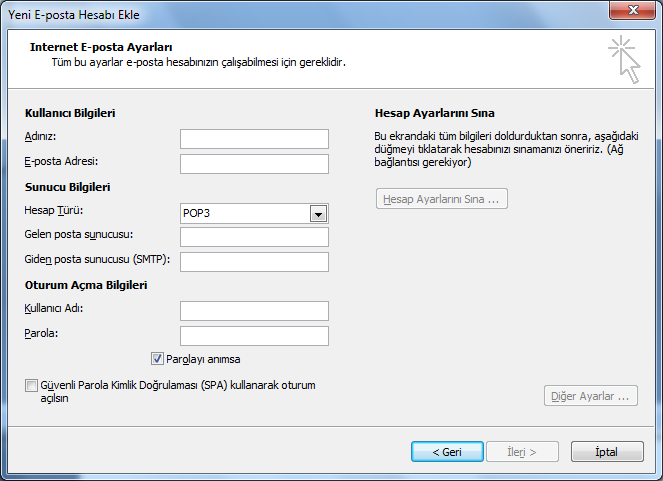 28
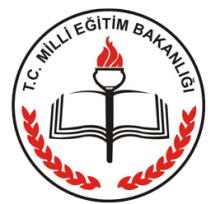 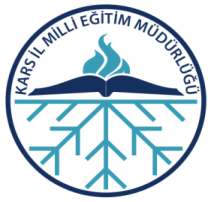 Outlook: E-Posta Hesap Kurulumu
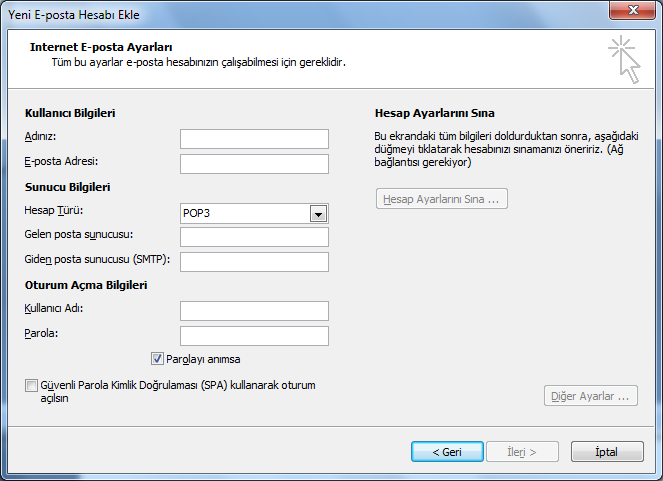 Okul Adı
kurumkodu@meb.k12.tr
k12pop3.meb.k12.tr
k12smtp.meb.k12.tr
kurumkodu@meb.k12.tr
Posta Şifresi
29
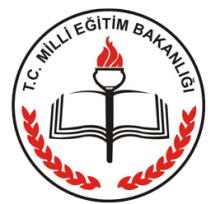 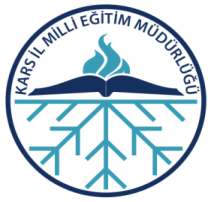 Outlook: E-Posta Hesap Kurulumu
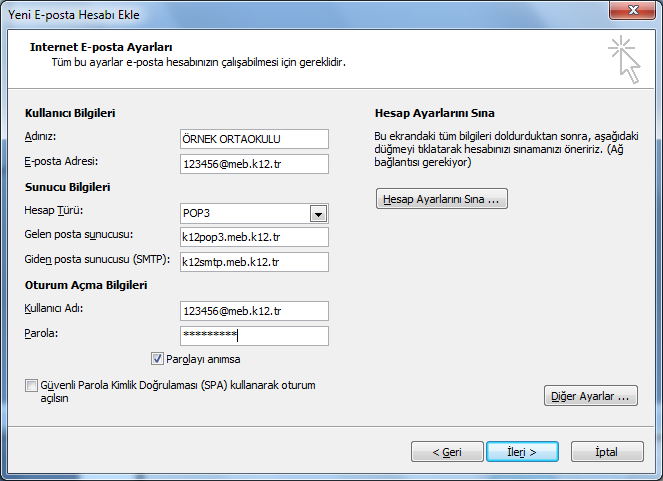 Sol taraftaki tüm ayarlar yazıldıktan sonra aşağıdaki“Diğer Ayarlar”düğmesine tıklanır
30
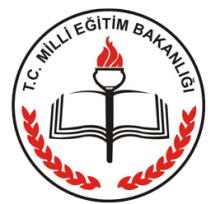 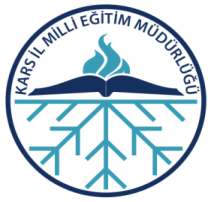 Outlook: E-Posta Hesap Kurulumu
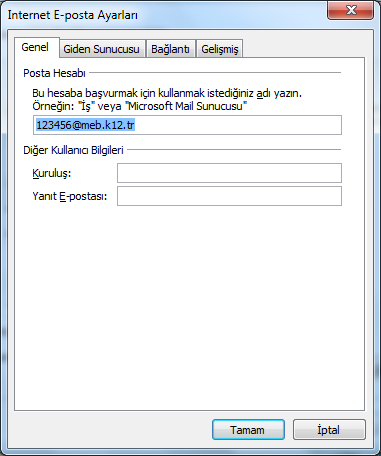 “Diğer Ayarlar” bölümü açıldıktan sonra;
Genel, Giden Sunucu ve Gelişmiş sekmesinde birkaç küçük ayar yapılması gerekmektedir.
31
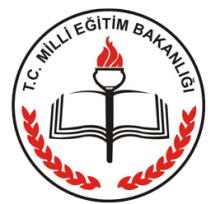 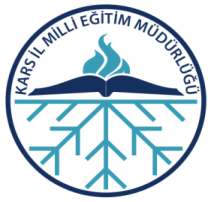 Outlook: E-Posta Hesap Kurulumu
“Genel” sekmesinde yapılacak olan ayar, hesap başvuru adını düzeltmektir.
Bu ayar yapılmasındaki amaç gönderilen postalarda kimden yazan kısımda okulun tanınması için kısa bir okul tanıtım adının görünmesidir.
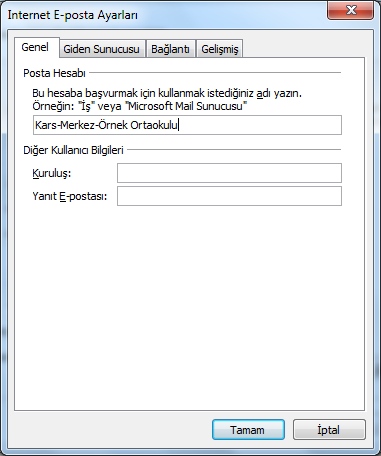 32
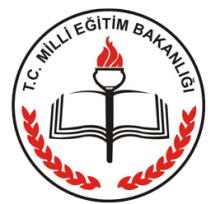 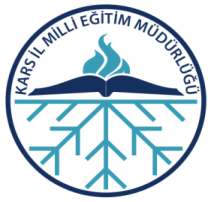 Outlook: E-Posta Hesap Kurulumu
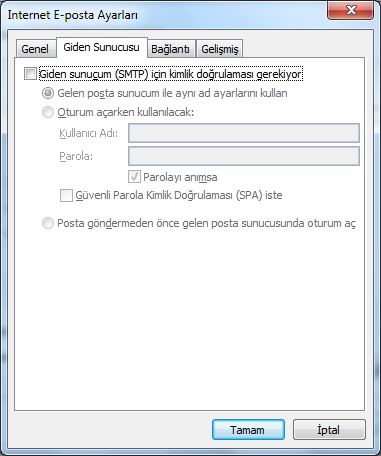 “Giden” sekmesinde yapılacak olan ayar, kimlik doğrulaması şeklini düzeltmektir.
Bunun için ise;
33
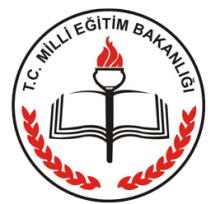 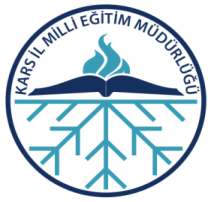 Outlook: E-Posta Hesap Kurulumu
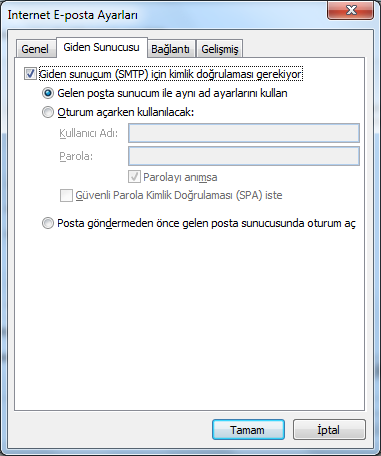 “Giden sunucum (SMTP) için kimlik doğrulaması gerekiyor” 
Seçeneğinin aktif olmasını sağlamak gerekmektedir.
34
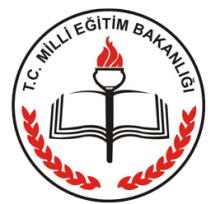 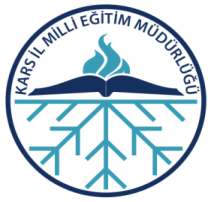 Outlook: E-Posta Hesap Kurulumu
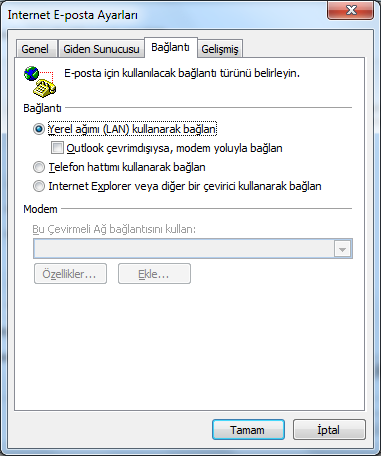 “Bağlantı” sekmesinde yapılacak olan herhangi bir ayar bulunmamaktadır.

Bu yüzden bu sekmedeki ayarlara dokunmamak gerekiyor.
35
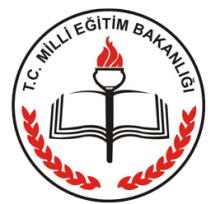 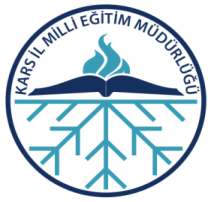 Outlook: E-Posta Hesap Kurulumu
“Gelişmiş” sekmesinde yapılacak olan 
1.Ayar:
Giden Sunucusu (SMTP)’nin 25 olan değerini 587 olarak değiştirmek.
2.Ayar :
İletinin bir kopyasının sunucuda kalmasını engelleyerek Kota Dolmasının önüne geçmektir.
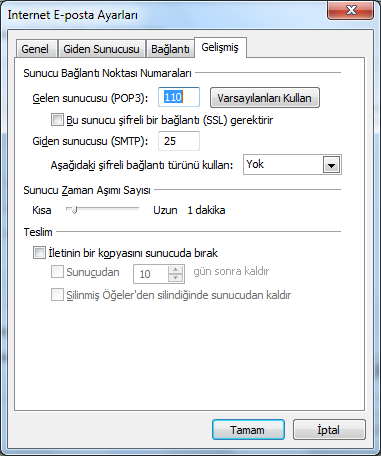 36
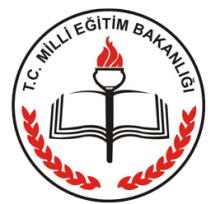 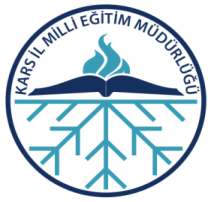 Outlook: E-Posta Hesap Kurulumu
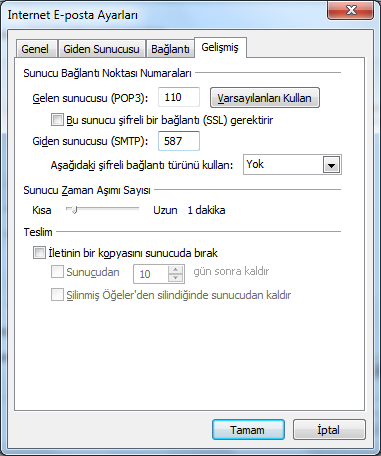 Bu 2 ayar yapıldıktan sonra “Tamam” düğmesine tıklanır ve “Diğer Ayarlar” penceresi kapanır.
1
2
3
37
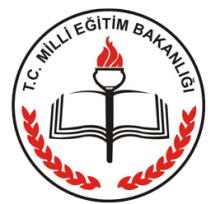 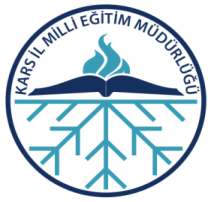 Outlook: E-Posta Hesap Kurulumu
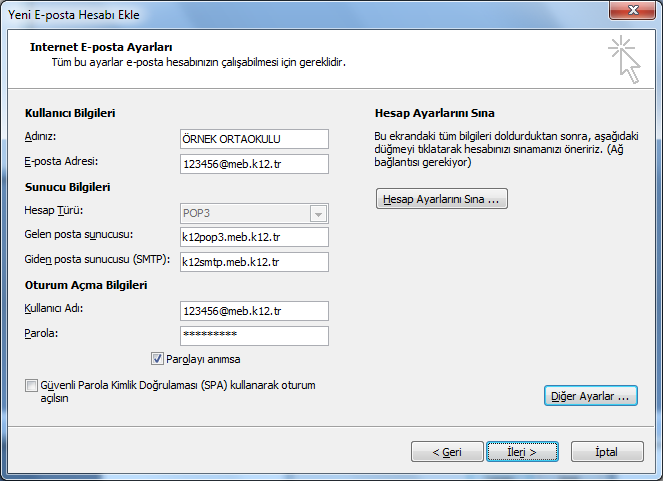 Bütün ayarları tamamladık, şimdi ise “İleri” düğmesine basarak bir sonraki adıma geçiyoruz.
38
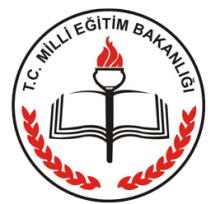 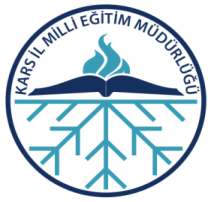 Outlook: E-Posta Hesap Kurulumu
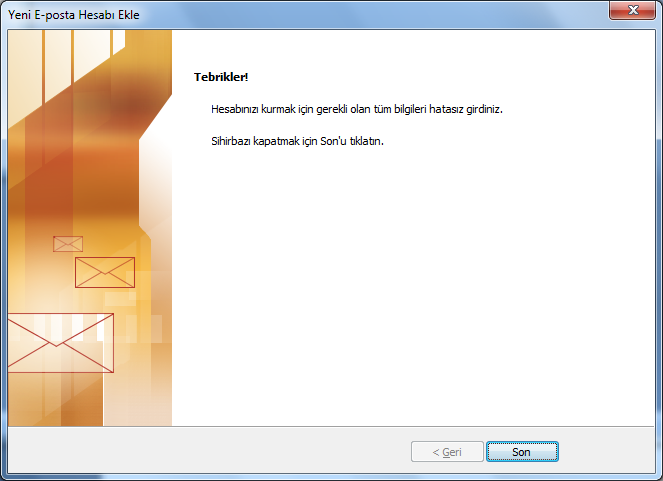 Bütün ayarlar ve adımlar bitti şimdi ise “Son” düğmesine tıklayarak hesap ayarlama ekranını kapatıyoruz
39
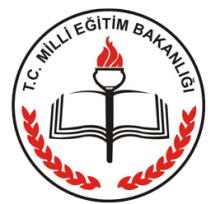 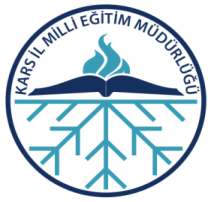 Outlook: E-Posta Hesap Kurulumu
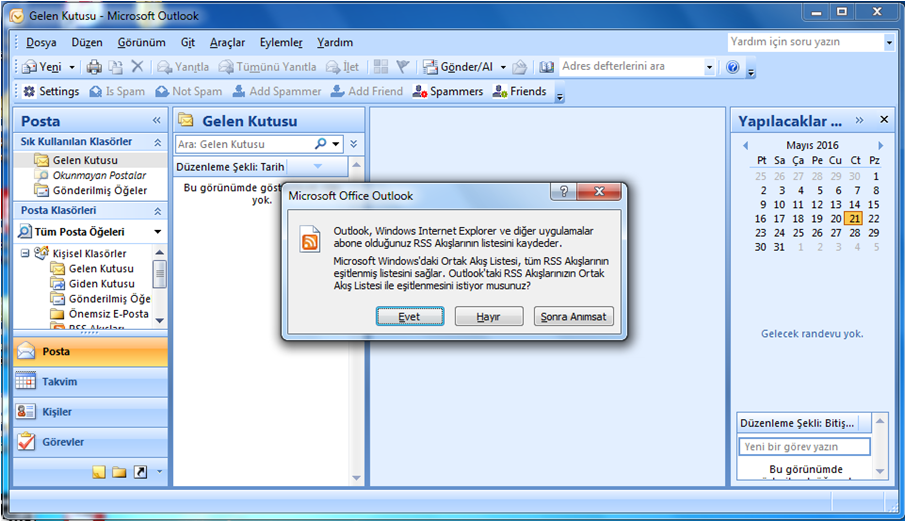 RSS(Sitelerden Güncel Haber) akışlarının alınması ile ilgili bir isteğimiz yok ise “Hayır” düğmesine tıklayarak geçiyoruz.
40
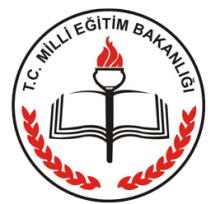 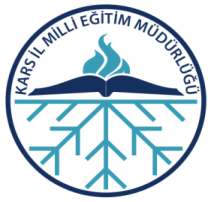 Outlook: E-Posta Hesap Kurulumu
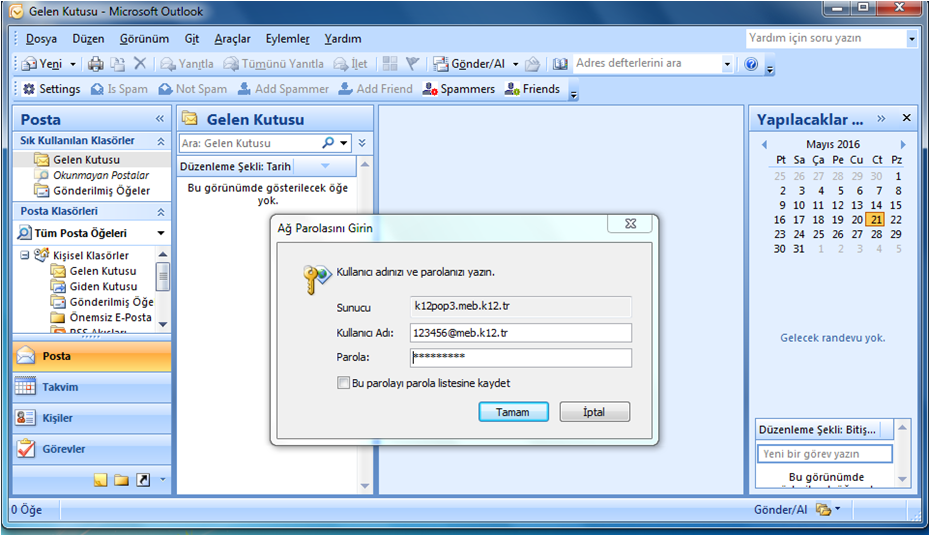 Eğer böyle bir şifre sorma ekranı ile karşılaşıyorsak, Kullanıcı adı, şifre veya sunucu ayarını yanlış yapmışız demektir.
41
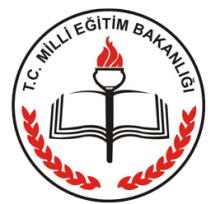 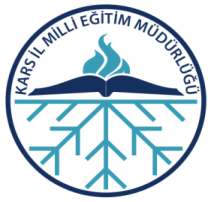 Gelen-Giden E-Posta Kontrolü
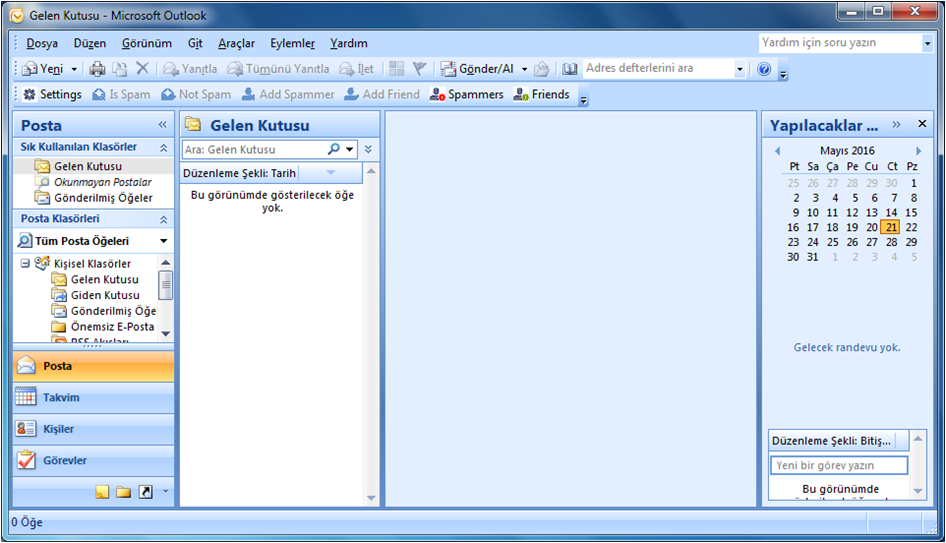 Sorunsuz bir şekilde ayarları yaptıktan sonra yukarıdaki “Gönder/Al” düğmesine tıklayarak yeni postaları almaya başlayabiliriz.
42
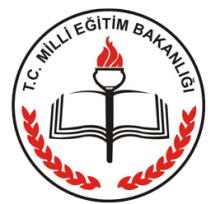 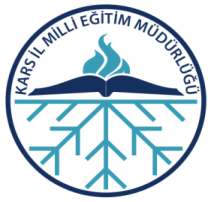 E-Posta Hesap Kurulumu Tamamlandı!
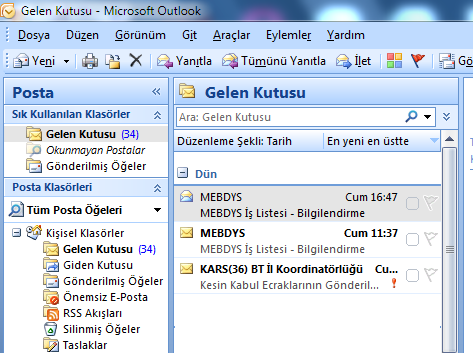 Eğer yandaki gibi postalarınız bilgisayarınıza yüklenmeye başlamışsa işlem başarıyla tamamlanmış demektir.
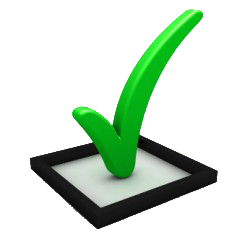 43
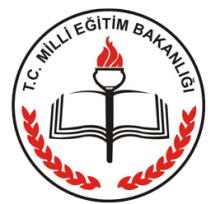 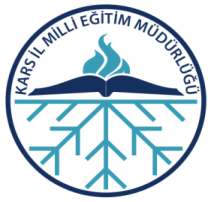 MEB E-Posta İş ve İşlemleri
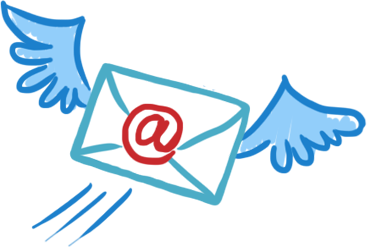 Yeni E-Posta
Gönderme
44
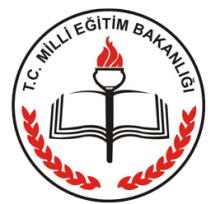 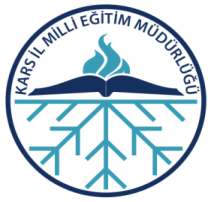 Yeni E-Posta Gönderme
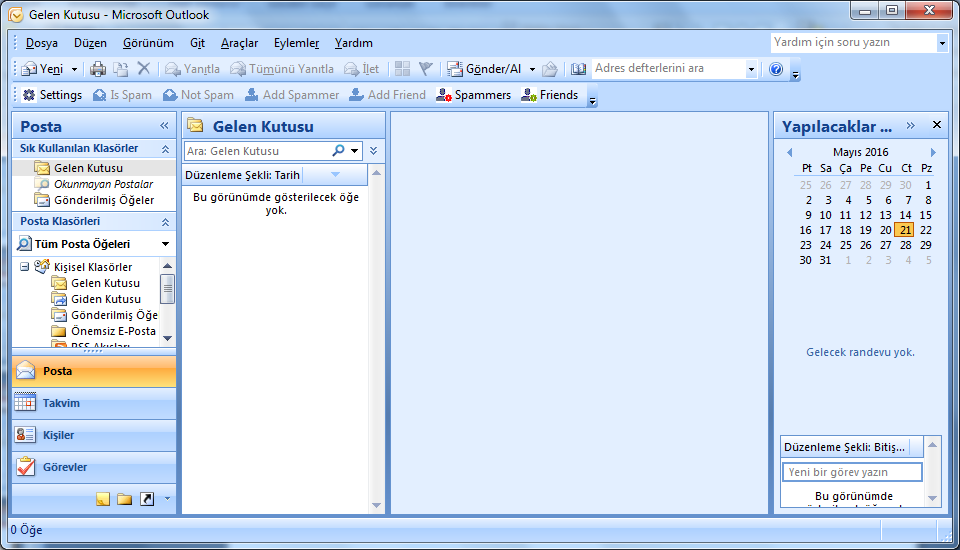 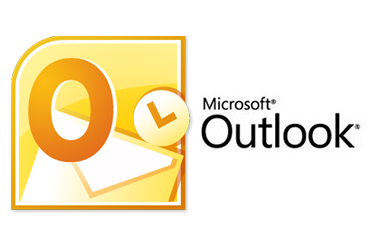 45
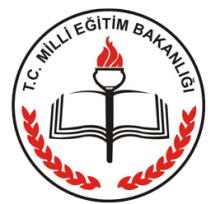 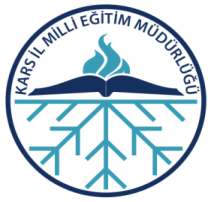 Yeni E-Posta Gönderme
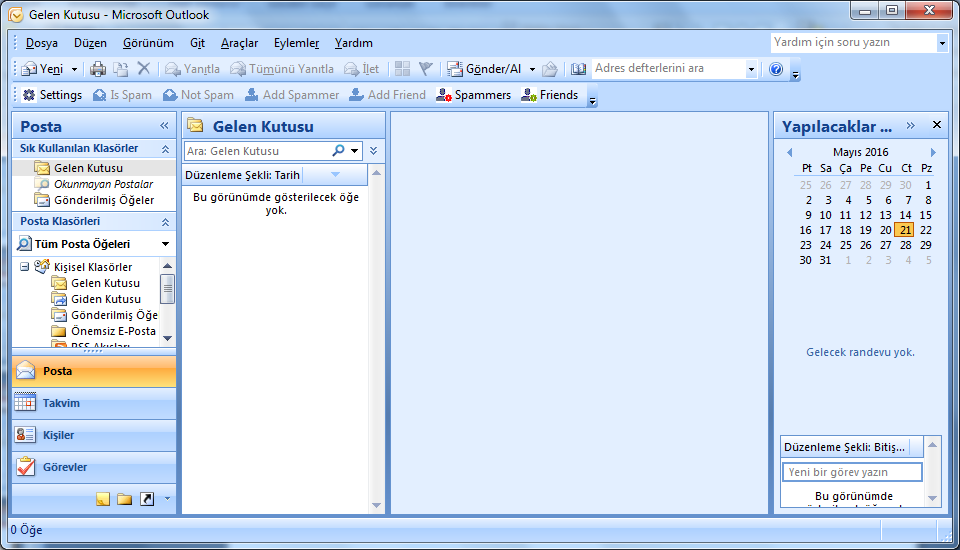 Yeni E-posta göndermek için öncelikle ana ekranda bulunan “Yeni” düğmesine tıklıyoruz.
46
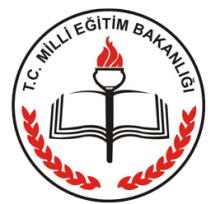 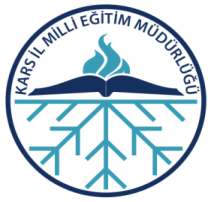 Yeni E-Posta Gönderme
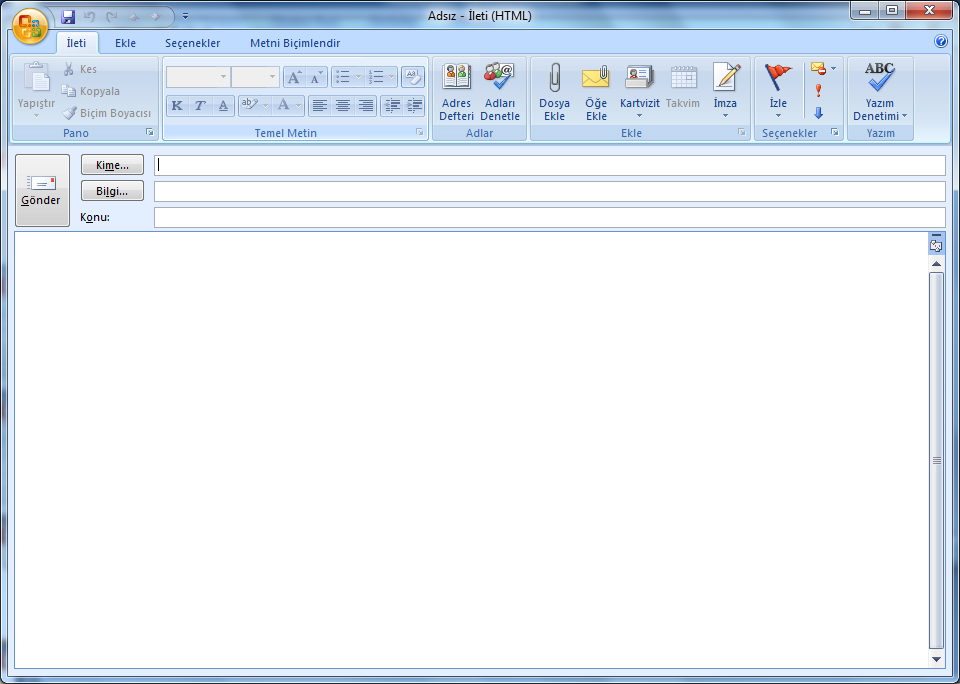 Yeni E-Posta gönderme penceresi
47
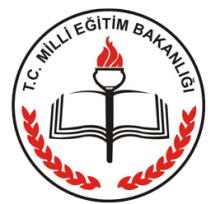 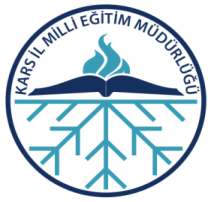 Yeni E-Posta Gönderme
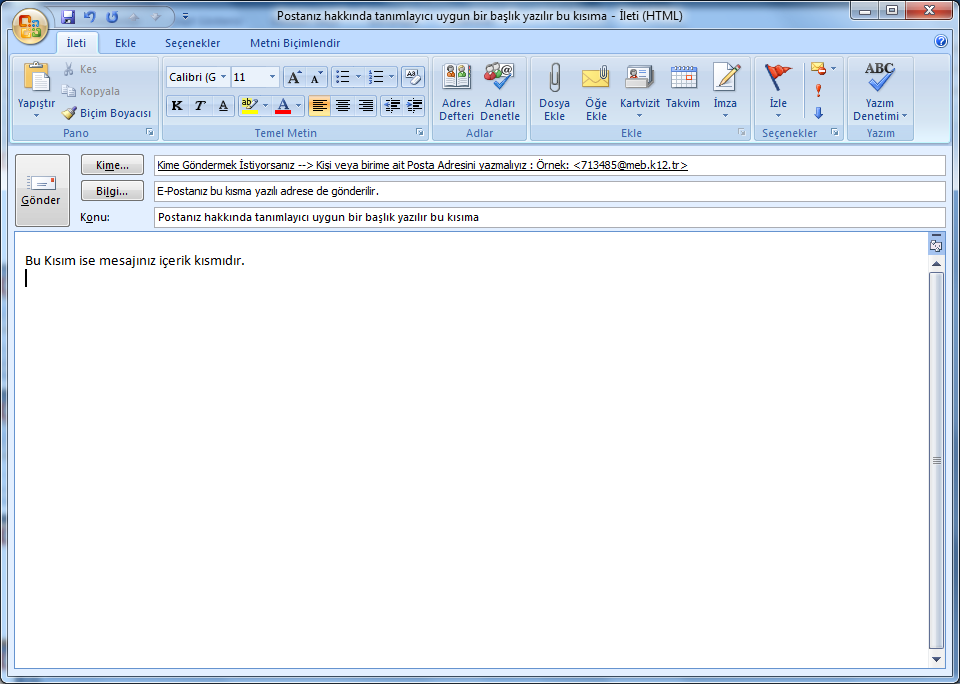 Yeni E-posta göndermek için elzem olan tek bilgi “Kime” kısmına yazılması gereken alıcının e-posta adres bilgisidir…
48
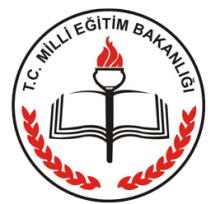 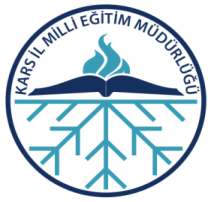 Yeni E-Posta Gönderme
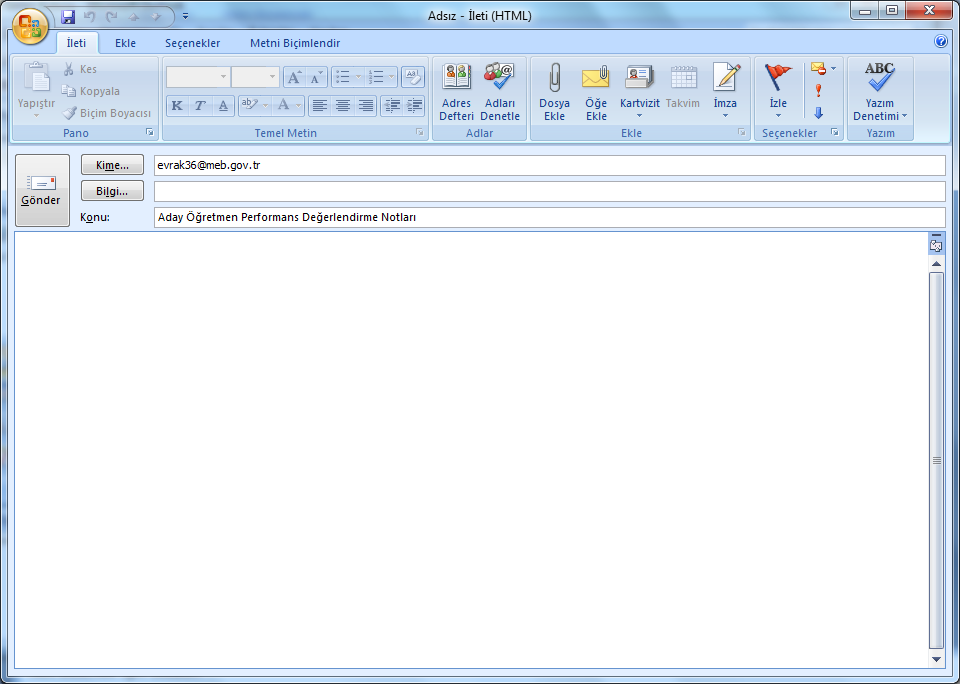 Postayı göndermek için ise “Gönder” düğmesine basılır…
Fakat doğru ve anlaşılır bir posta göndermek istiyorsak “Konu” kısmına açıklayıcı kısa bir ifade yazmak gerekir
49
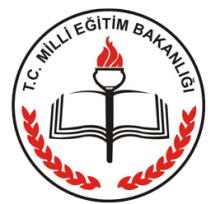 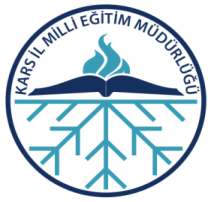 Yeni Posta Penceresi Sekmeleri
Yeni Posta gönderme penceresi 4 Ana Sekmeden oluşur. Bunlar;

1.İleti Sekmesi : Birkaç ayar ve 3 sekmeden sık kullanılan düğmeleri barındırır.
2.Ekle Sekmesi: Dosya, Tablo, Resim vs. ekleme düğmelerini içerir.
3.Seçenekler    : Teslim bilgisi, Okundu Bilgisi vs. gibi önemli düğmeleri içerir.
4.Metni Biçimlendir: Metin,kelime biçimlendirme düğmelerini içerir.
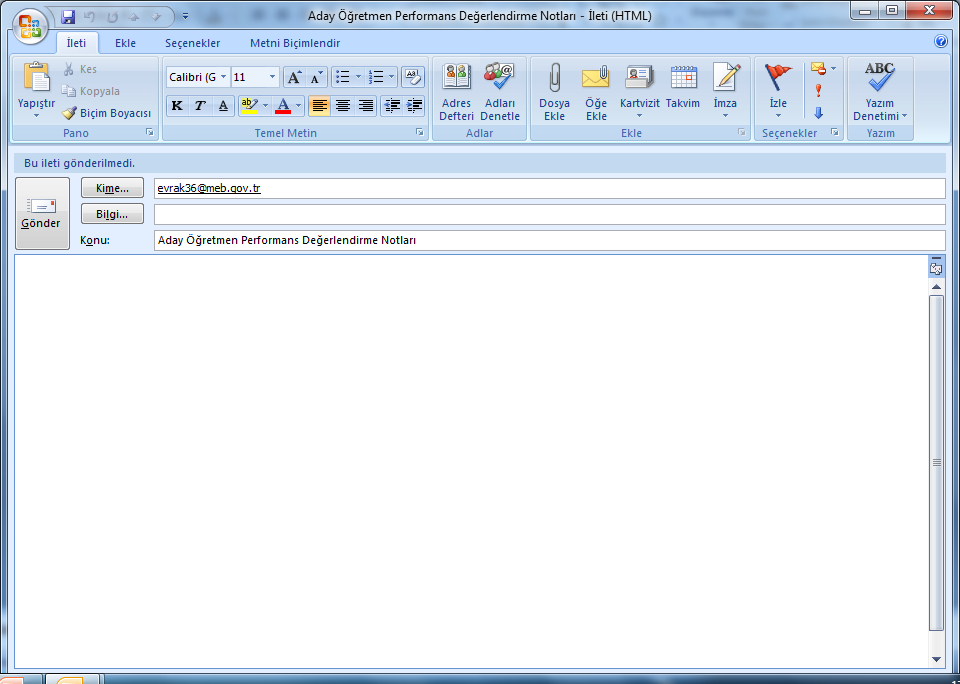 50
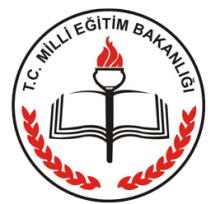 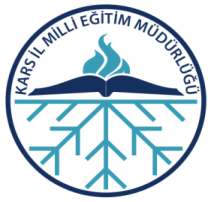 İleti Sekmesi Öğeleri
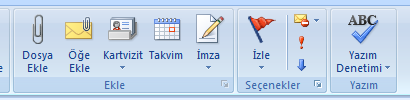 İleti Sekmesi içerisinde yer alan en önemli düğme :
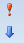 Yüksek Öncelik
Düşük Öncelik
51
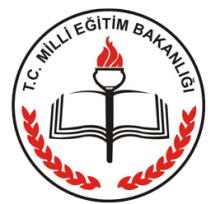 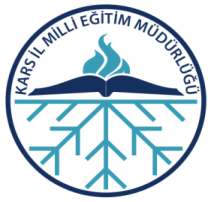 İleti Sekmesi Öğeleri
İleti Sekmesi içerisinde yer alan en önemli düğme :
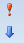 Yüksek Öncelik
Yüksek Öncelik : Postanızı göndermeden Yüksek Öncelikli olarak ayarlarsanız, MEB Posta Serverları içerisinde öncelik sırasına konulacaktır. Bu yolla göndermiş olacağınız posta daha hızlı bir şekilde ulaşacaktır.
52
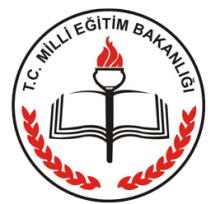 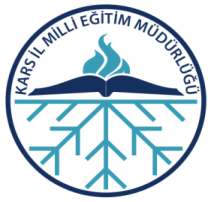 Ekle Sekmesi Öğeleri
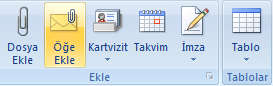 Ekle Sekmesi içerisinde yer alan düğmeler
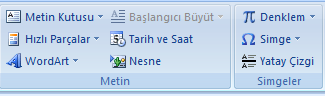 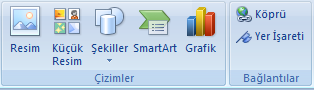 53
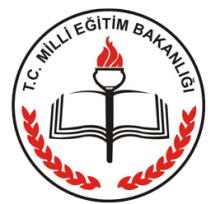 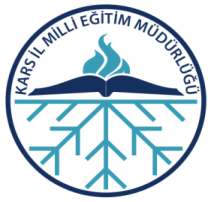 Seçenekler Sekmesi Öğeleri
Seçenekler Sekmesi içerinde yer alan düğmeler:
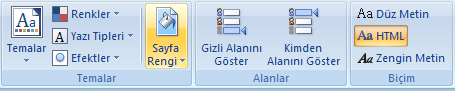 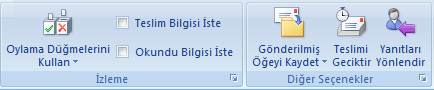 54
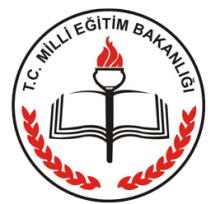 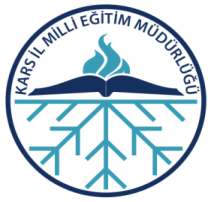 Seçenekler Sekmesi Öğeleri
Teslim ve Okundu bilgisi: 
Gönderilen postanın(mailin) ulaştığında ve postayı alan tarafından okunduğunda , bize bilgi gelmesini istiyorsak bu seçenekleri seçeriz.
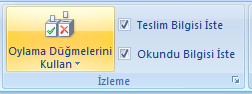 55
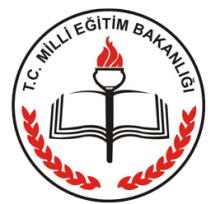 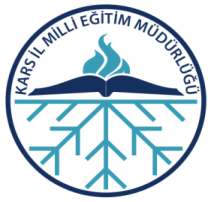 Metni Biçimlendir Sekmesi Öğeleri
“Metni Biçimlendir” sekmesinde ise M.Office Word programından alışık olduğumuz metni biçimlendirme öğeleri bulunmaktadır.
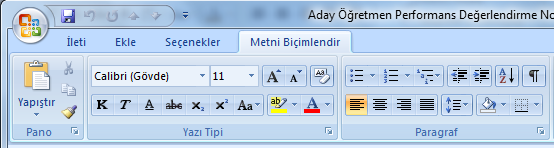 56
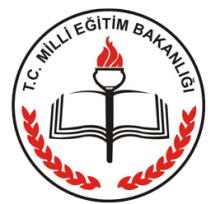 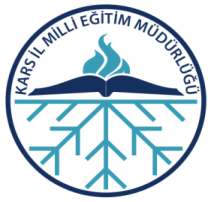 MEB E-Posta İş ve İşlemleri
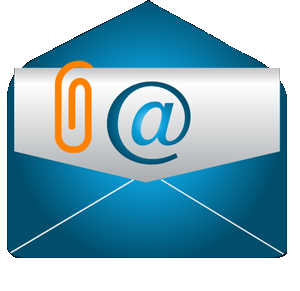 Postaya Dosya/Belge Ekleme
57
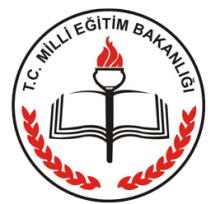 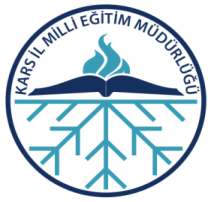 Postaya Dosya/Belge Ekleme
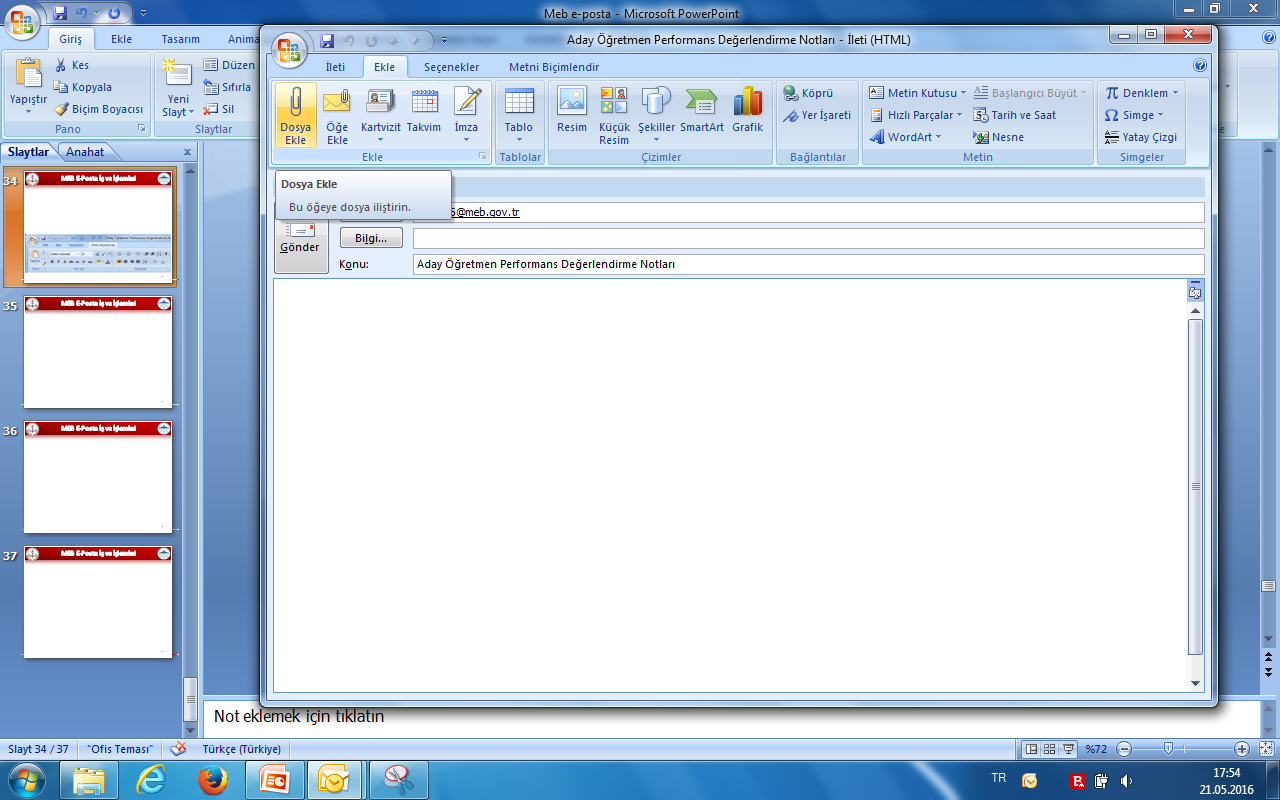 “Ekle” sekmesi içerisinde yer alan Ataş(attach) resmine tıklanır
58
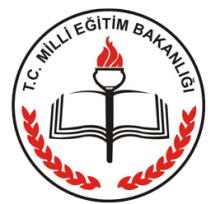 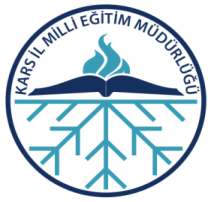 Postaya Dosya/Belge Ekleme
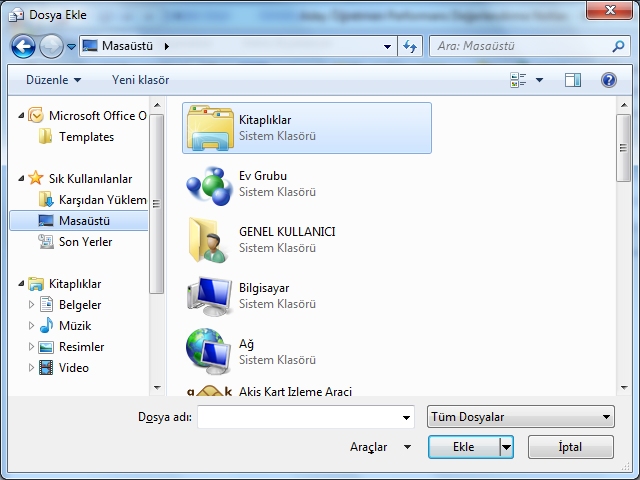 Açılan pencereden “Masaüstü” seçilir.
(Genellikle eklenecek belge ve dosyalarımızı bilgisayarımızın masaüstünde bulundururuz)
59
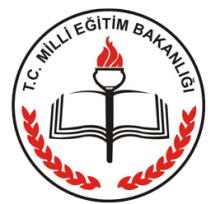 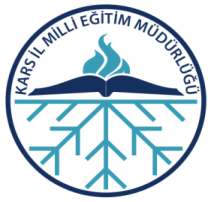 Postaya Dosya/Belge Ekleme
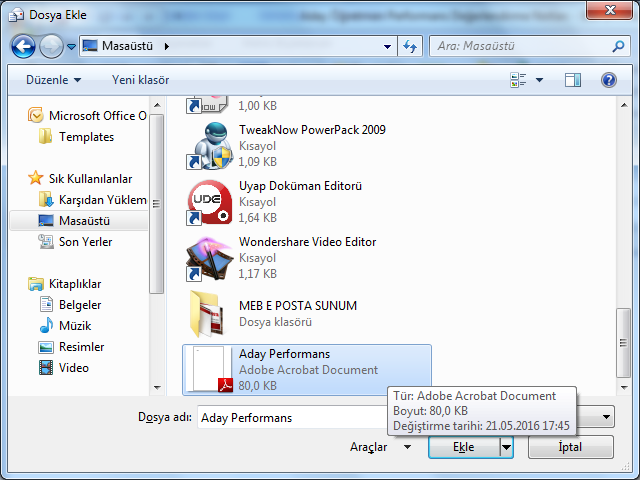 Masaüstünde Belgemizi seçerek “Ekle”  düğmesine tıklarız.
1
2
60
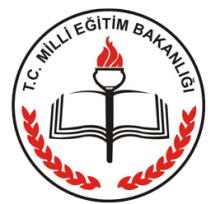 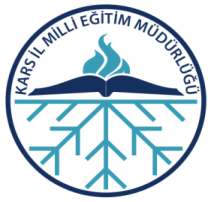 Postaya Dosya/Belge Ekleme
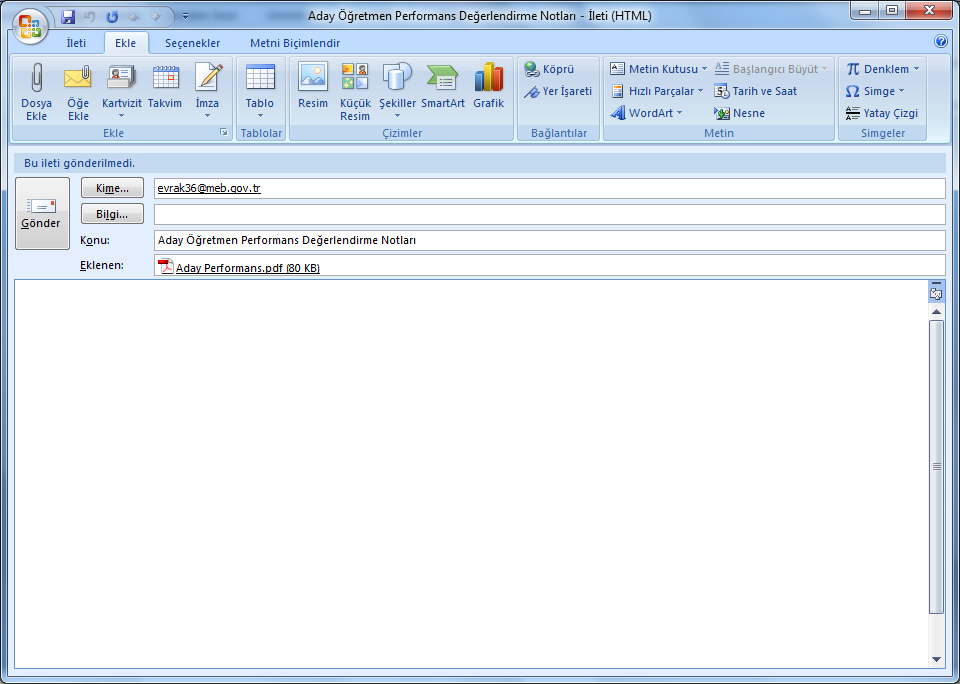 Görüldüğü üzere seçtiğimiz belge(PDF) postamıza eklendi ve gönderilmeye hazır
61
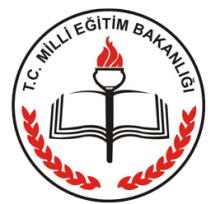 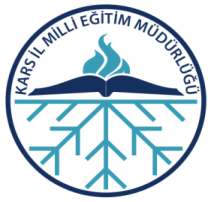 Eklenecek Dosya/Belge Boyutu
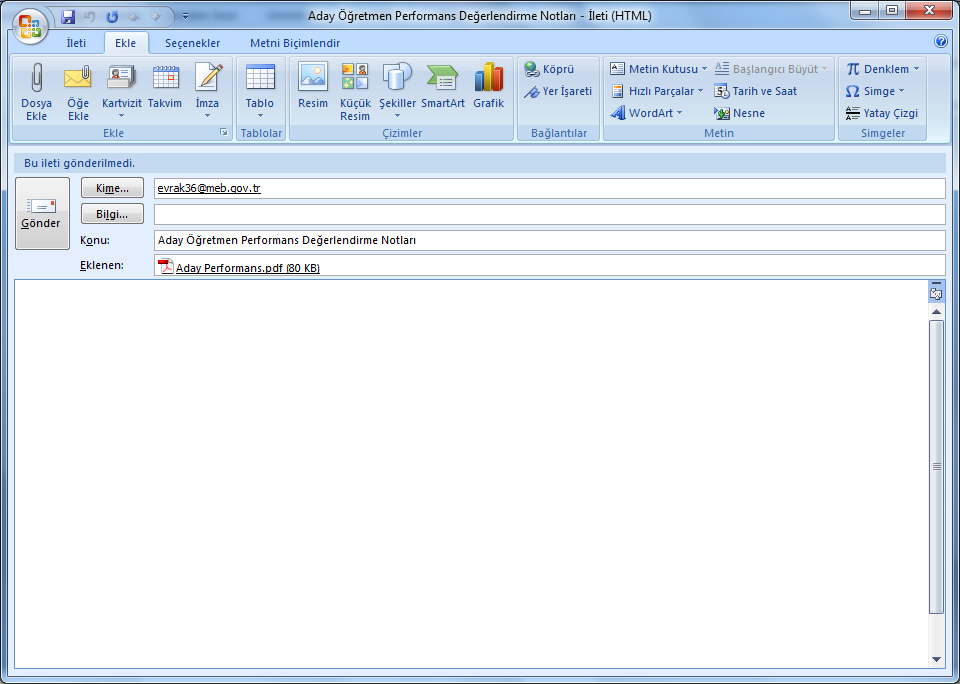 Dikkat edilmesi gereken nokta ekleyeceğiniz belge boyutunun 5 MB ı geçmemesidir.
5 MB = 5120 KB
5 MB ı geçen postalar MEB E-Posta Sisteminde gönderilse dahi alıcı tarafından görüntülenemez
62
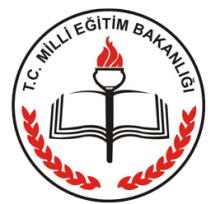 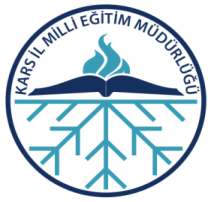 Gönderilmiş ve Giden Posta Nedir ?
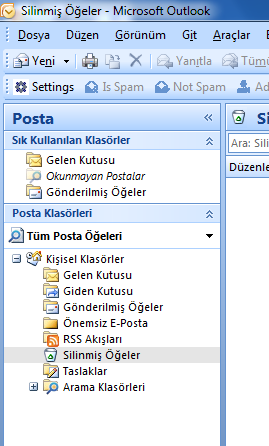 Gönderdiğimiz E-Postalardan;

Gönderilmekte olanlar “Giden Kutusu” nda
….
Gönderilmiş olanlar ise “Gönderilmiş Öğeler” kutusunda bulunur
63
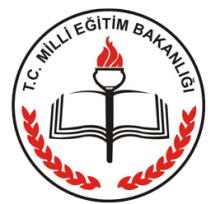 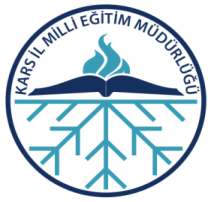 Eklerle Gelen Posta Görünümü
Aşağıda Dosya Eklenerek gelmiş olan bir posta görülmektedir.
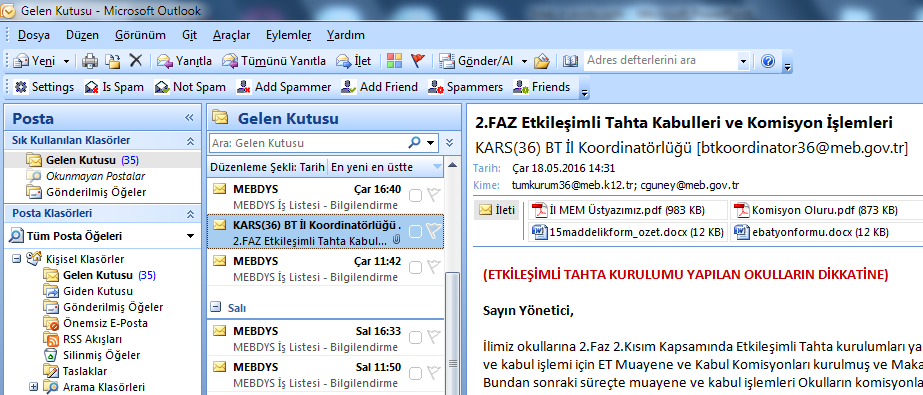 64
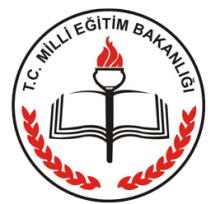 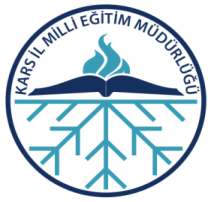 Eklerle Gelen Posta Görünümü
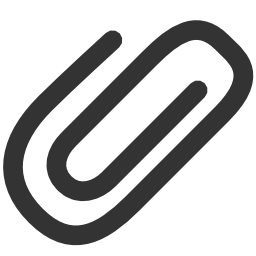 Gelen Postalarda EK olduğunu Nasıl Anlarız ?
65
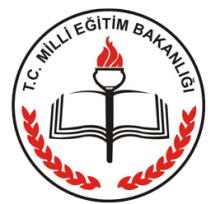 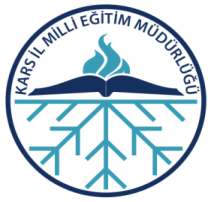 Eklerle Gelen Posta Görünümü
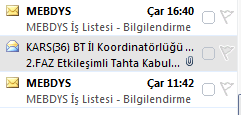 Gelen Postanın sonundaki Ataş (Attach) Simgesi posta ekinin olduğu anlamına gelmektedir.
66
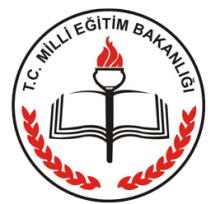 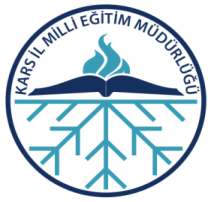 Gelen Posta EK’ lerine Ulaşma
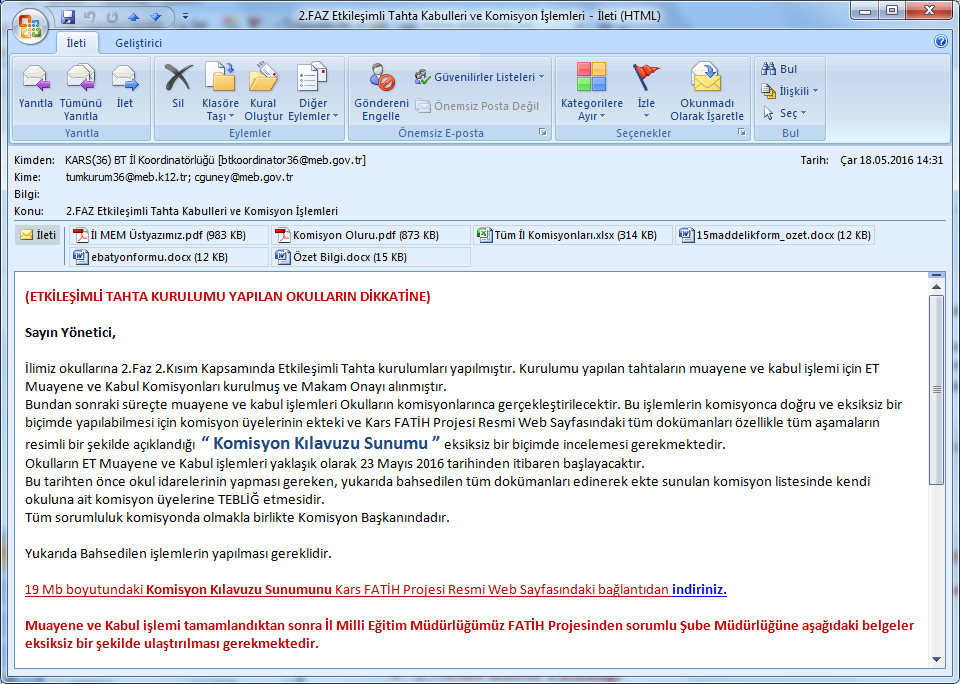 6 adet Posta Eki olduğu görülmektedir.
(2 Adet PDF Belge, 3 Adet Word Belgesi, 1 Adet Excel Belgesi)
67
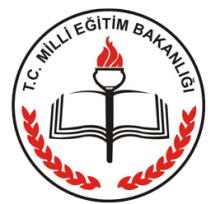 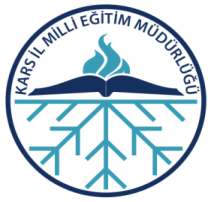 Gelen Posta EK’ lerine Ulaşma
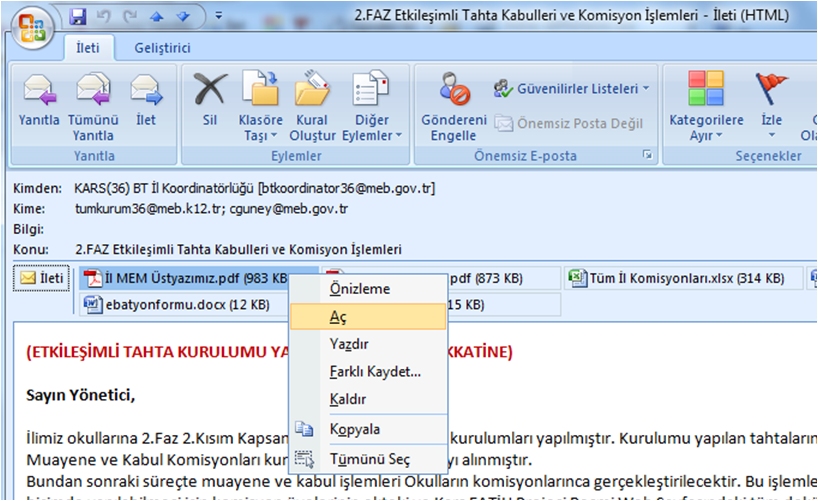 Posta ekindeki belgeleri açmak için Dosya/Belge İsmine sağ tuş tıklanır ve yukarıda resimde görüldüğü gibi “Aç” seçeneği seçilir.
Eğer Dosya/Belgeyi bilgisayarımıza kaydetmek istiyorsak “Farklı Kaydet” seçeneğini seçeriz
68
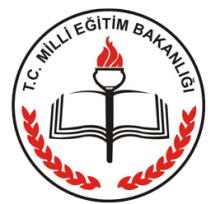 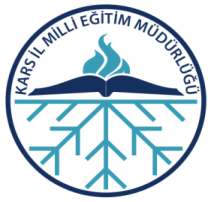 MEB E-Posta İş ve İşlemleri
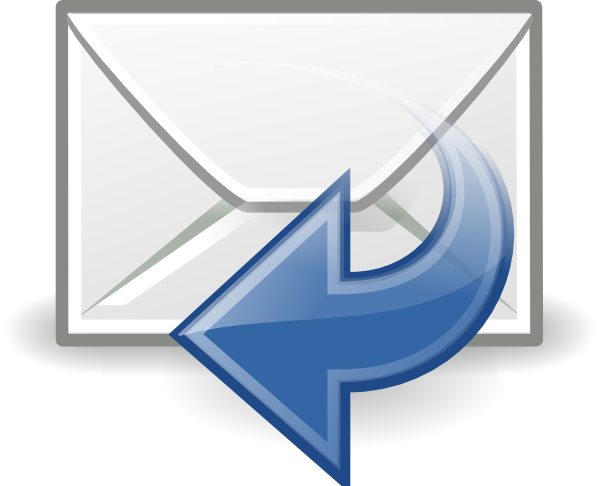 E-Posta
Yanıtlama ve Silme
69
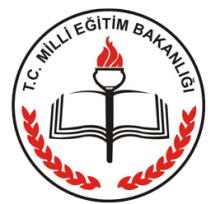 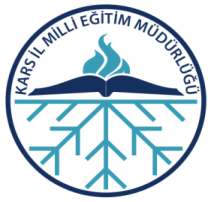 E-Posta Yanıtlama ve Silme
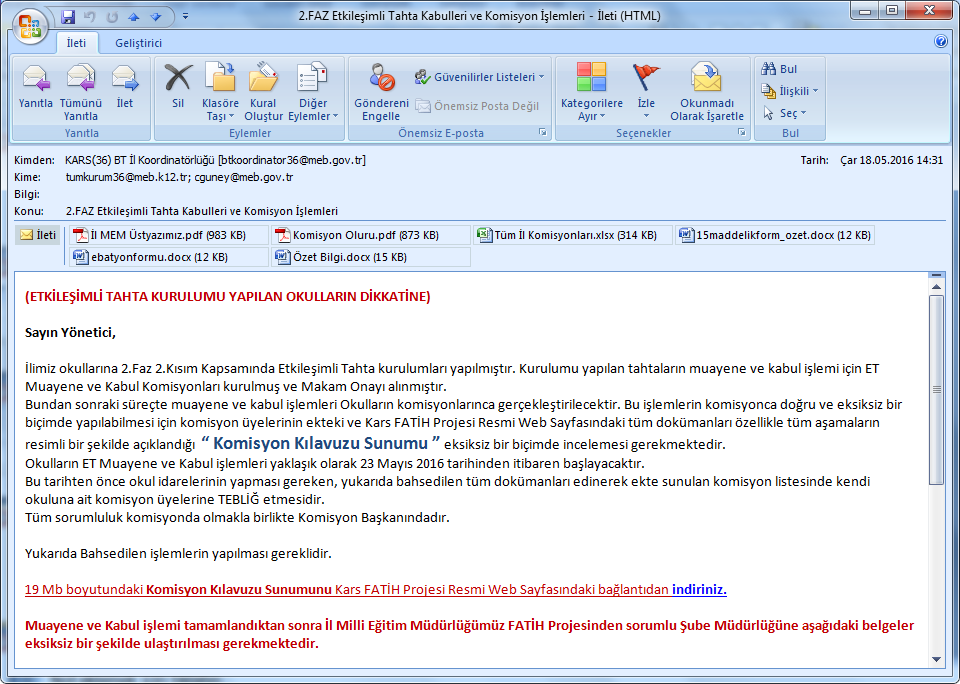 70
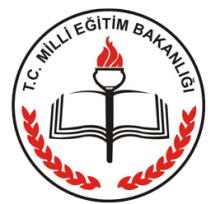 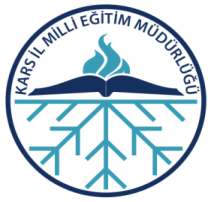 E-Posta Yanıtlama ve Silme
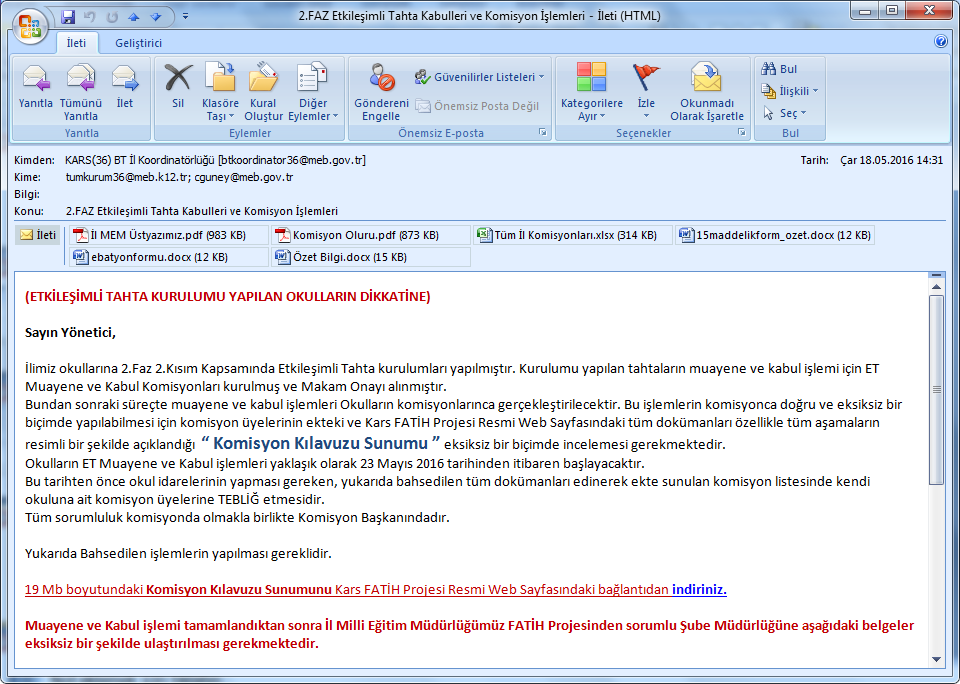 71
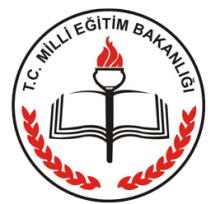 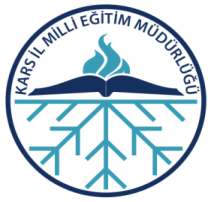 E-Posta Yanıtlama ve Silme
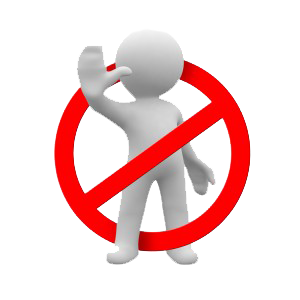 Gelen E-Postalara kesinlikle “Tümünü Yanıtla” düğmesine basarak cevap vermeyiniz.

Bu düğmeyi kullandığınızda gönderdiğiniz postanın ilimizdeki tüm okullara gittiğini unutmayınız!
72
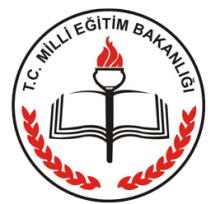 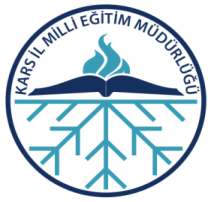 MEB E-Posta İş ve İşlemleri
Resmi Kurallar
ve
İmza İşlemleri
73
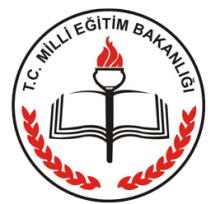 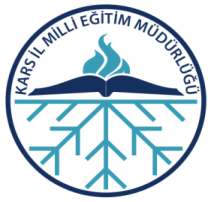 Resmi E-Posta Yazışma ve İmza Kuralları
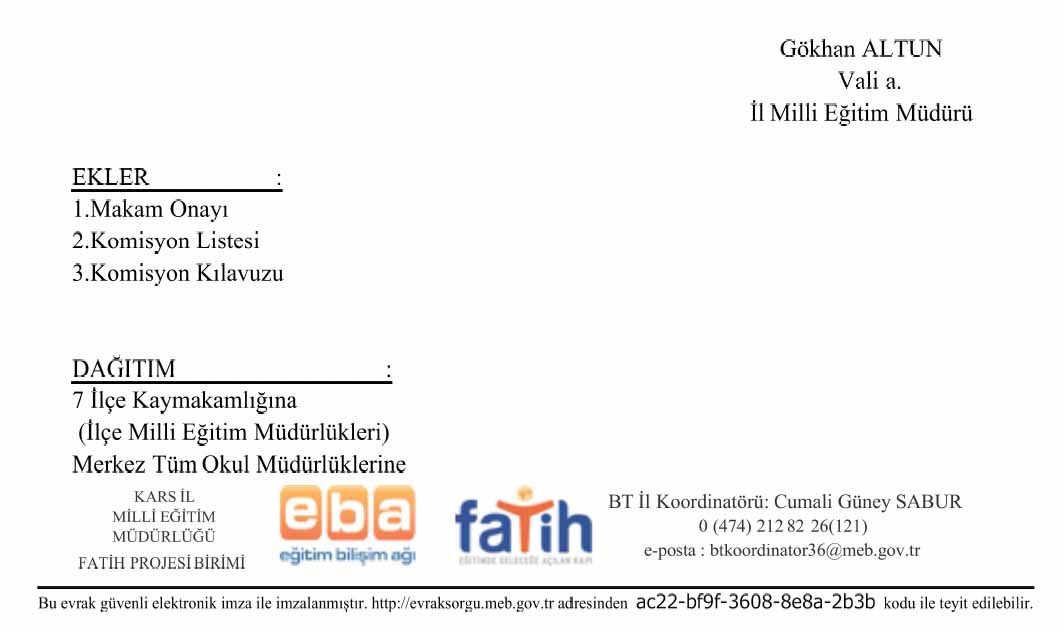 Resmi Yazımızın en altında bulunan bilgilendirme ve iletişim notları “İmza” olarak nitelendirilmektedir.

E-Posta da bu şekilde İmza kullanmak mecburidir.
74
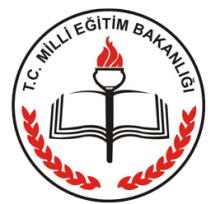 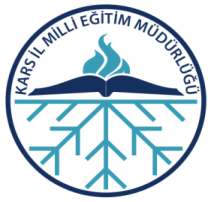 Resmi E-Posta Yazışma ve İmza Kuralları
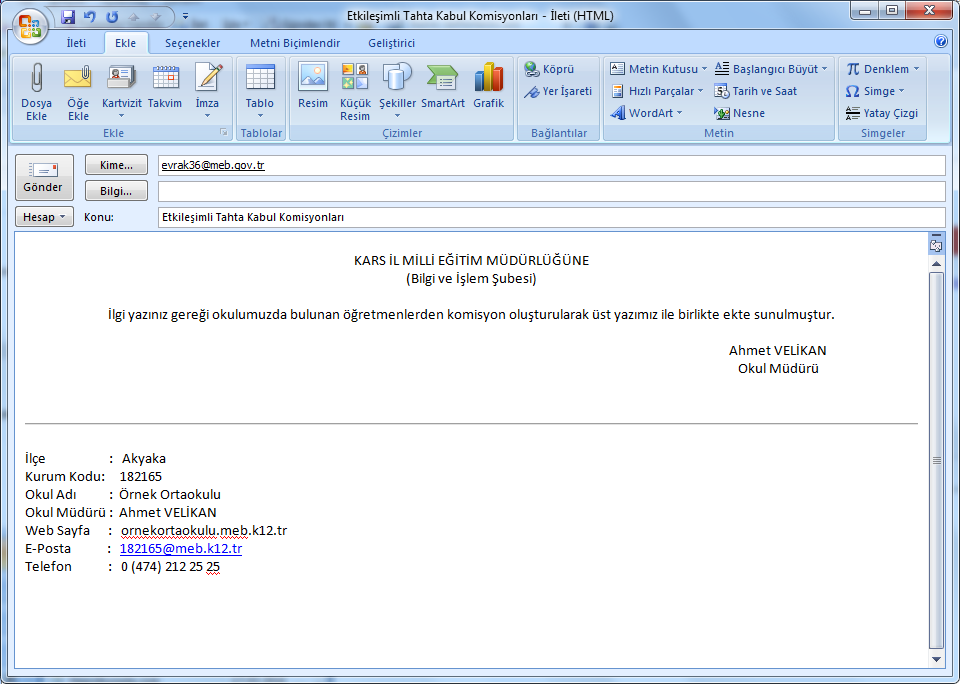 Resmi E-Posta ile yazışma kuralı
75
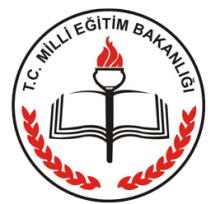 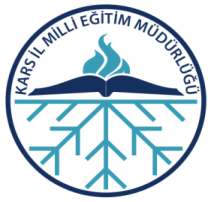 Resmi E-Posta Yazışma ve İmza Kuralları
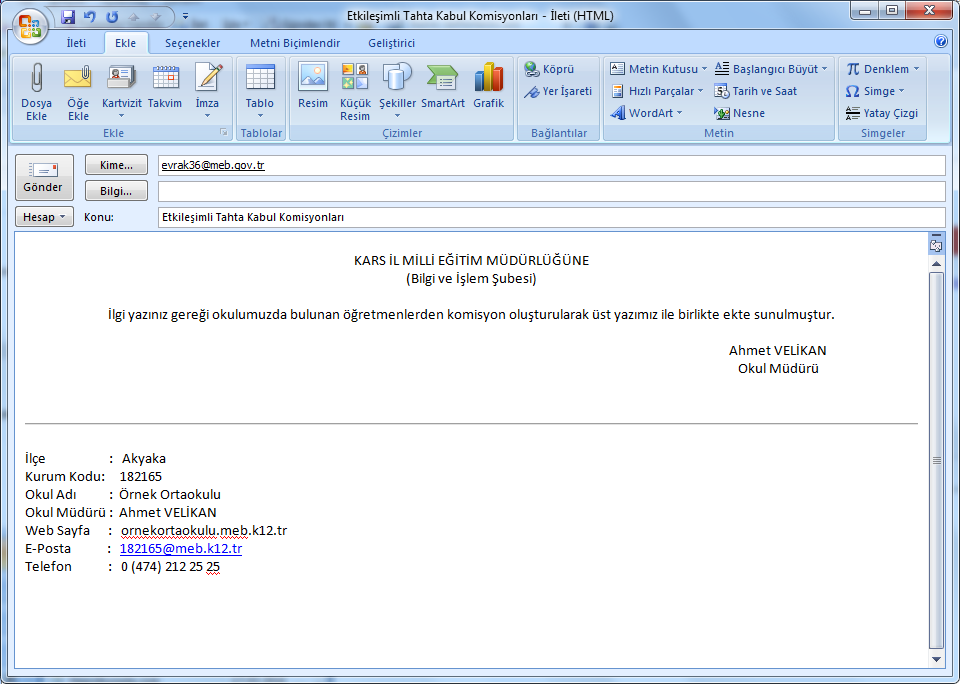 İmza (İletişim ve Bilgilendirme)
76
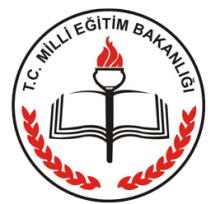 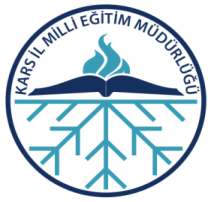 MEB E-Posta İş ve İşlemleri
Sık Karşılaşılan Sorunlar ve Çözüm Yöntemleri
77
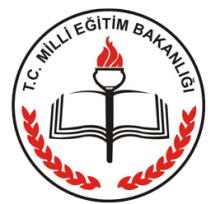 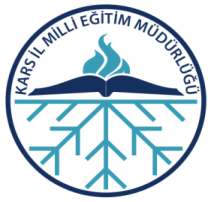 Sık Karşılaşılan Sorunlar ve Çözümleri
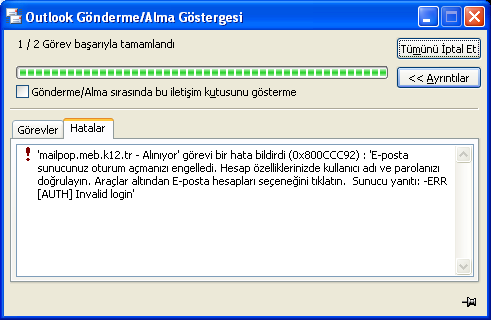 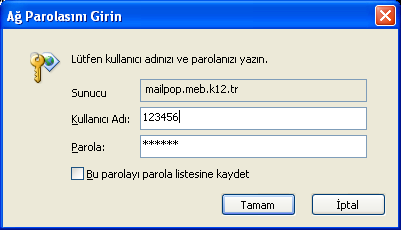 E-posta ayarlarınızı tamamlayıp Gönder/Al Butonunuza bastığınızda yukarıdaki pencereler ile karşılaşıyorsanız : 
Kullanıcı adınız, şifreniz ya da e-posta adresiniz yanlıştır. E-posta ayarlarını tekrar gözden geçiriniz.
78
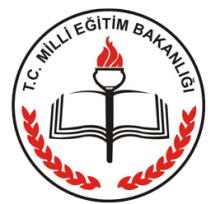 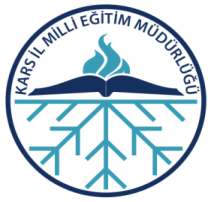 Sık Karşılaşılan Sorunlar ve Çözümleri
Eğer bu hata iletisini alıyorsanız :
Database disk quota exceeded
E-posta gönderdiğiniz kurum, e-postalarına bakmadığı için kotası dolmuş, yeni e-postaları alamıyor. 
Kurum uyarılarak posta kutusunu boşaltması istenir.
79
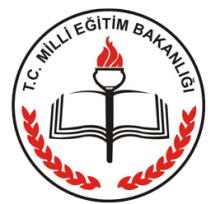 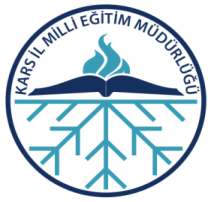 Sık Karşılaşılan Sorunlar ve Çözümleri
Outlook Express, Outlook gibi programlar kullanacaksanız, kurumunuzda e-posta takip işlemini sadece bir bilgisayardan gerçekleştiriniz.

Birden fazla bilgisayara e-posta ayarı yaptığınız takdirde, e-posta geldiğinde bilgisayarlardan önce bağlanan e-postaları görebilecek, diğer bilgisayar gelen e-postanın  farkında olmayacaktır.
80
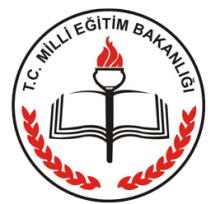 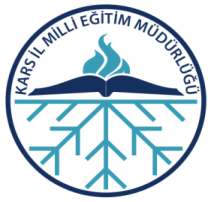 MEB E-Posta İş ve İşlemleri
Teslim bölümünde yer alan iletinin bir kopyasını sunucuda bırak kutucuğu işareti yoksa diğer idareci arkadaşlarınız gelen e-postayı göremeyecektir.

 İşaretlendikten sonra, «sunucudan 1 gün sonra kaldır» olarak ayarlanır. E-posta Kotamız Kısıtlı olduğu için bu gün sayısını mümkün olduğunca kısa tutmalıyız.
Ve Tamam’a basılır.
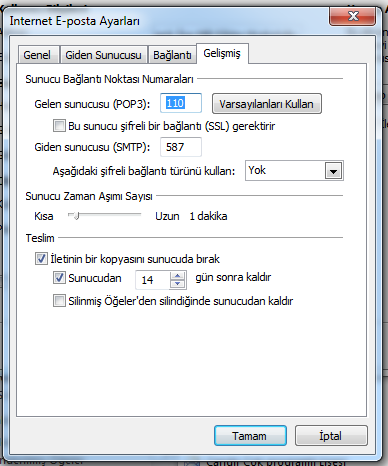 1
81
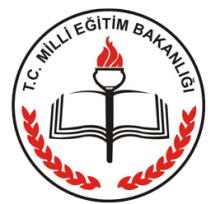 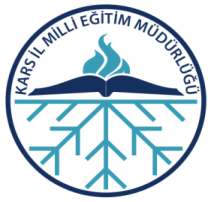 Sık Karşılaşılan Sorunlar ve Çözümleri
Otomatik Mail Alma/Gönderme
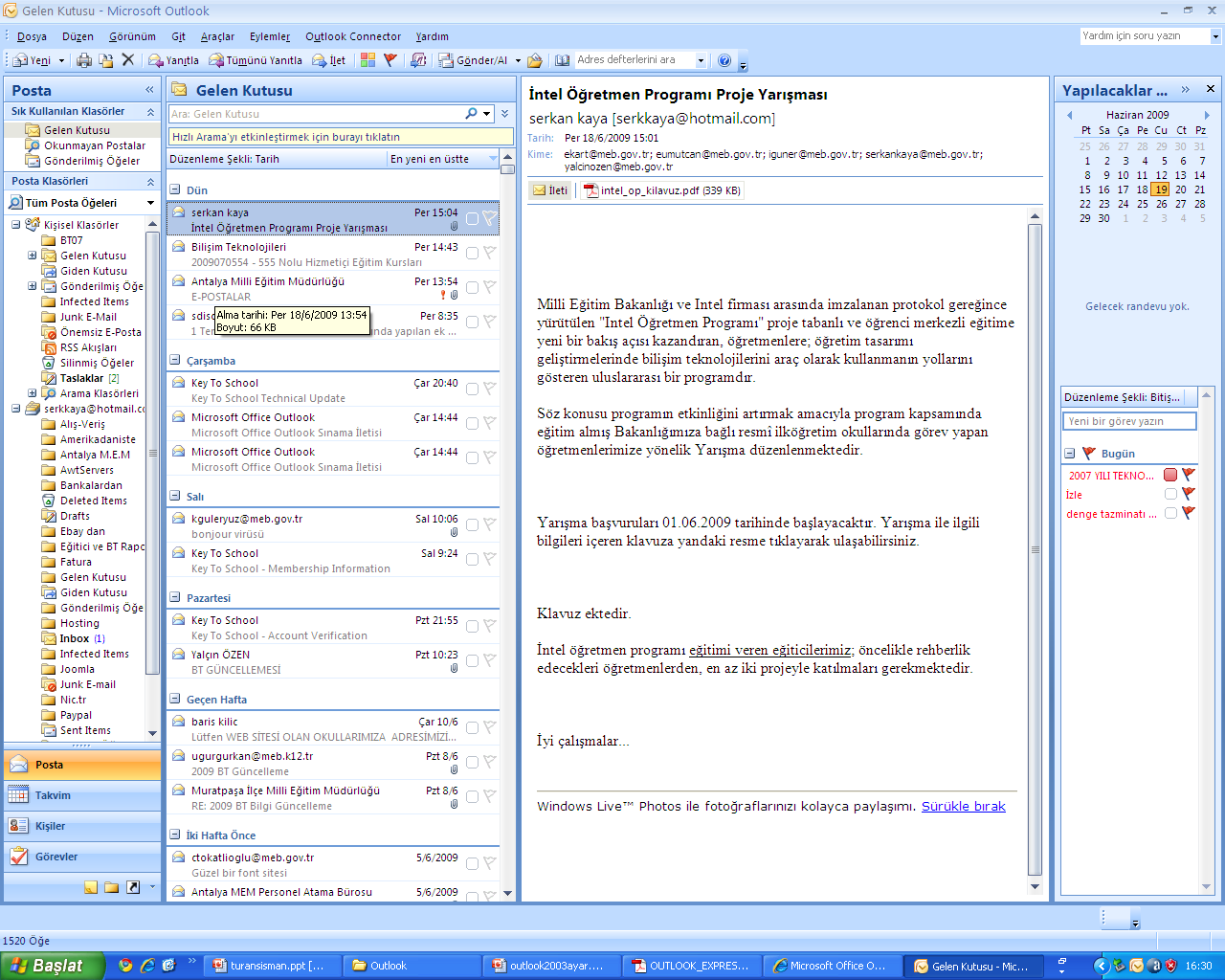 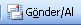 Siz                    düğmesine basıncaya kadar yeni mailleri alamazsınız ve gönderdiğiniz mailler gitmez.

Outlook programı mesai saatleri içinde mutlaka açık olmalıdır.
82
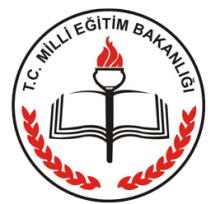 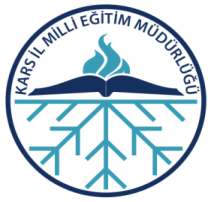 MEB E-Posta İş ve İşlemleri
Sorunlar ile İlgili Destek Alınacak İletişim Bilgileri
83
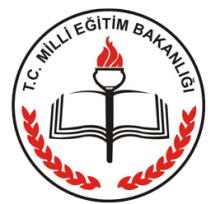 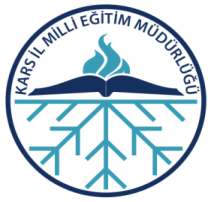 İl MEM : İlgili İletişim Bilgileri
Bilgi ve İşlem Şubesi
Telefon : 0 (474) 212 82 26 (Dahili 116)
Bilişim Teknolojileri İl Koordinatörlüğü 
(FATİH Projesi Birimi)
Telefon : 0 (474) 212 82 26 (Dahili 121)
84
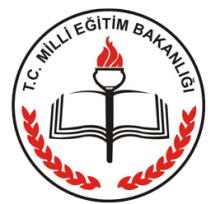 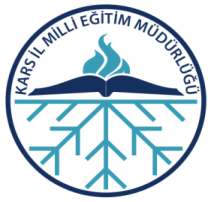 MEB E-Posta İş ve İşlemleri
Teşekkürler….
85